Η ΠΑΡΟΥΣΙΑΣΗ ΠΟΥ ΘΑ ΑΚΟΛΟΥΘΗΣΕΙ ΘΑ ΜΑΓΝΗΤΟΣΚΟΠΕΙΤΑΙ.

ΟΙ ΕΡΩΤΗΣΕΙΣ ΠΟΥ ΘΑ ΥΠΟΒΑΛΛΟΝΤΑΙ ΜΕΣΩ CHAT, ΚΑΤΑ ΤΗ ΔΙΑΡΚΕΙΑ ΤΗΣ ΠΑΡΟΥΣΙΑΣΗΣ, ΔΕ ΘΑ ΦΑΙΝΟΝΤΑΙ ΣΤΗ ΜΑΓΝΗΤΟΣΚΟΠΗΣΗ.

ΟΙ ΕΡΩΤΗΣΕΙΣ ΠΟΥ ΘΑ ΥΠΟΒΑΛΛΟΝΤΑΙ ΠΡΟΦΟΡΙΚΑ, ΚΑΤΑ ΤΗ ΔΙΑΡΚΕΙΑ ΤΗΣ ΠΑΡΟΥΣΙΑΣΗΣ, ΘΑ ΦΑΙΝΟΝΤΑΙ  ΣΤΗ ΜΑΓΝΗΤΟΣΚΟΠΗΣΗ. 

ΘΑ ΔΟΘΕΙ ΕΥΛΟΓΟΣ ΧΡΟΝΟΣ ΓΙΑ ΥΠΟΒΟΛΗ ΕΡΩΤΗΣΕΩΝ, ΑΦΟΥ ΟΛΟΚΛΗΡΩΘΕΙ Η ΠΑΡΟΥΣΙΑΣΗ. Η ΕΝΟΤΗΤΑ ΕΡΩΤΗΣΕΩΝ-ΑΠΑΝΤΗΣΕΩΝ ΔΕ ΘΑ ΜΑΓΝΗΤΟΣΚΟΠΕΙΤΑΙ.  

ΟΣΟΙ ΥΠΟΒΑΛΕΤΕ ΠΡΟΦΟΡΙΚΑ ΕΡΩΤΗΜΑΤΑ, ΚΑΤΑ ΤΗ ΔΙΑΡΚΕΙΑ ΤΗΣ ΠΑΡΟΥΣΙΑΣΗΣ ΚΑΙ ΟΧΙ ΜΕ ΤΟ ΠΕΡΑΣ ΤΗΣ, ΠΑΡΕΧΕΤΕ ΑΥΤΟΜΑΤΑ ΤΗ ΣΥΓΚΑΤΑΘΕΣΗ ΣΑΣ ΣΤΟ ΙΔΕΠ ΔΙΑ ΒΙΟΥ ΜΑΘΗΣΗΣ ΓΙΑ ΠΡΟΒΟΛΗ ΤΩΝ ΠΡΟΣΩΠΙΚΩΝ ΣΑΣ ΔΕΔΟΜΕΝΩΝ ΣΤΟ ΜΑΓΝΗΤΟΣΚΟΠΗΜΕΝΟ ΑΡΧΕΙΟ
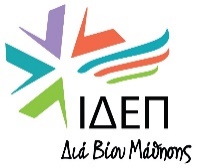 Βασική Δράση 1 

Ενημερωτική Ημερίδα 
για υποβολή αιτήσεων Διαπίστευσης Erasmus
ERASMUS+ ΕΘΝΙΚΗ ΥΠΗΡΕΣΙΑ ΚΥΠΡΟΥ
ΙΔΕΠ 
Διά Βίου Μάθησης
CY01
Σχολική Εκπαίδευση 
Επαγγελματική Εκπαίδευση και Κατάρτιση (ΕΕΚ)
Τριτοβάθμια Εκπαίδευση
Εκπαίδευση Ενηλίκων
Αθλητισμός
Νεολαία
IPSUM
LOREM IPSUM
ΑΤΖΕΝΤΑ HΜΕΡΙΔΑΣ:
Βασικές πληροφορίες για την Προγραμματική περίοδο 2021 – 2027

Σχέδια Κινητικότητας

Πληροφορίες για τη Διαπίστευση Εrasmus+

Συμπλήρωση της αίτησης

Μετά την υποβολή της αίτησης

Εγκεκριμένες Διαπιστεύσεις

Τεχνικές Οδηγίες Υποβολής της Αίτησης
1.1 Τι είναι το Erasmus+

1.2 Δομή του Προγράμματος 

1.3 Συμμετέχουσες Χώρες

1.4 Διαχείριση Προγράμματος

1.5 Βασικές Προτεραιότητες
LOREM IPSUM
LOREM IPSUM
LOREM IPSUM
Βασικές πληροφορίες 
για την 
Προγραμματική περίοδο 2021 – 2027
1.1. ΤΙ ΕΙΝΑΙ ΤΟ ERASMUS+
Το Πρόγραμμα της Ευρωπαϊκής Επιτροπής για την
Εκπαίδευση, την Κατάρτιση, τη Νεολαία και τον Αθλητισμό,  που προωθεί τη διά βίου μάθηση, για:


Βιώσιμη ανάπτυξη
Δημιουργία ποιοτικών θέσεων εργασίας/Κοινωνική συνοχή
Υποστήριξη της καινοτομίας
Ενδυνάμωση της Ευρωπαϊκής ταυτότητας
Ενδυνάμωση της ενεργού Συμμετοχής στα κοινά
1.2. ΔΟΜΗ ΤΟΥ ΠΡΟΓΡΑΜΜΑΤΟΣ ERASMUS+
Βασική Δράση 1
Κινητικότητα ατόμων
Μαθησιακή Ατομική Κινητικότητα - Κινητικότητα Εκπαιδευομένων και Προσωπικού
Βασική Δράση 2
Συνεργασία μεταξύ οργανισμών και ιδρυμάτων
LOREM IPSUM
LOREM IPSUM
LOREM IPSUM
Συμπράξεις για Συνεργασία και Ανταλλαγή Καλών Πρακτικών
Βασική Δράση 3
Στήριξη της χάραξης Πολιτικής και Συνεργασίας
Υποστήριξη ανάπτυξης πολιτικής και συνεργασίας
Υποστήριξη της διδασκαλίας και της έρευνας στο πεδίο των σπουδών που αφορούν την Ευρωπαϊκή Ένωση
Δράσεις Jean Monnet
[Speaker Notes: Βασική Δράση 1:
Κινητικότητα ατόμων στους τομείς της Εκπαίδευσης & Κατάρτισης και στον τομέα του Αθλητισμού - Διαπιστεύσεις Erasmus στους τομείς  Επαγγελματικής Εκπαίδευσης και Κατάρτισης, Σχολικής Εκπαίδευσης,  Εκπαίδευσης Ενηλίκων και Νεολαίας
Μαθησιακή Κινητικότητα στον Τομέα της Νεολαίας (Δραστηριότητες Συμμετοχής Νέων, Ανταλλαγές Νέων, Σχέδια Κινητικότητας για εργαζομένους στον Τομέα της Νεολαίας, DiscoverEU)
Εικονικές Ανταλλαγές στην Τριτοβάθμια Εκπαίδευση και Νεολαία

Βασική Δράση 2: 
Συμπράξεις για Αριστεία
Συμπράξεις και Συμμαχίες για τη στήριξη της Καινοτομίας
Σχέδια Ανάπτυξης Ικανοτήτων
Αθλητικές Διοργανώσεις Μη Κερδοσκοπικού Χαρακτήρα

Βασική Δράση 3:
Ευρωπαϊκή Νεολαία Μαζί

Jean Monnet:
στον τομέα της Τριτοβάθμιας εκπαίδευσης
σε άλλους τομείς Εκπαίδευσης και Κατάρτισης
Πολιτικός Διάλογος Jean Monnet]
1.3. ΧΩΡΕΣ ΠΟΥ ΜΠΟΡΟΥΝ ΝΑ ΣΥΜΜΕΤΕΧΟΥΝ ΣΤΟ ΠΡΟΓΡΑΜΜΑ
Χώρες που μπορούν να συμμετέχουν πλήρως σε όλες τις δράσεις του Προγράμματος:

27 Χώρες – Κράτη Μέλη της Ευρωπαϊκής Ένωσης
Τρίτες Χώρες, συνδεδεμένες με το Πρόγραμμα:
Ισλανδία
Λίχτενστάιν
Νορβηγία
Τουρκία
Βόρεια Μακεδονία
Σερβία
Β) Χώρες που μπορούν να συμμετέχουν σε κάποιες μόνο Δράσεις:
Τρίτες Χώρες, μη συνδεδεμένες με το Πρόγραμμα: Λαμβάνουν μέρος στο Πρόγραμμα μόνο σε δεόντως αιτιολογημένες περιπτώσεις και όταν είναι αποδεδειγμένα προς το συμφέρον της Ένωσης

Πλατφόρμες εξεύρεσης οργανισμών υποδοχής: 
European School Education Platform, EPALE και Erasmus+ Project Results Platform
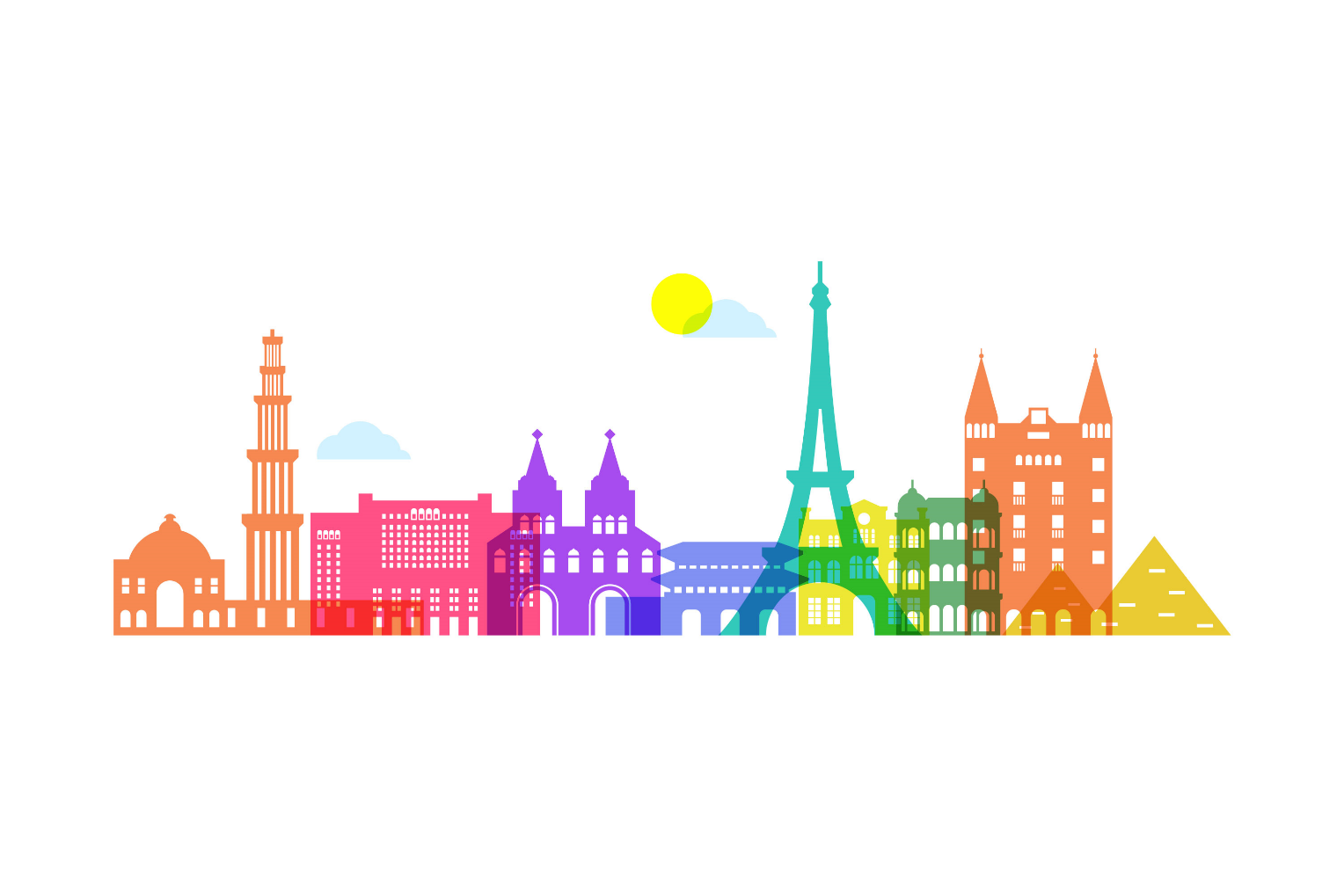 [Speaker Notes: Τρίτες Χώρες, μη συνδεδεμένες με το Πρόγραμμα: 
Π.χ Αλβανία, Αρμενία, Ρωσία, Κίνα, Ιαπωνία, Κορέα, Ηνωμένα Αραβικά Εμιράτα, Κατάρ, Αυστραλία, Νέα Ζηλανδία, Κένυα, Αργεντινή, Βραζιλία, Αϊτή, Ηνωμένες Πολιτείες Αμερικής, Καναδάς, Μονακό, Ελβετία, Ηνωμένο Βασίλειο κτ΄λ.

!!! Το Η.Β. είναι επιλέξιμη χώρα υποδοχής ή αποστολής ΜΟΝΟ για το VET - θεωρείται τρίτη χώρα μη συνδεδεμένη με το πρόγραμμα και ανήκει στην περιφέρεια 14  στο πλαίσιο διεθνούς κινητικότητας και μπορεί να καλύψει μέχρι και το 20% της συνολικής χρηματοδότησης. Για το SC & AD το Η.Β. δεν είναι επιλέξιμη χώρα υποδοχής ή αποστολής και δεν καλύπτεται από τους μηχανισμούς εξωτερικής δράσης. !!!]
1.4. ΔΙΑΧΕΙΡΙΣΗ ΠΡΟΓΡΑΜΜΑΤΟΣ
Κεντρικές Δράσεις
Οι αιτήσεις υποβάλλονται από όλες τις χώρες κεντρικά στις Βρυξέλλες (Education And Culture Executive Agency – EACEA)
Η αξιολόγηση, διάθεση των κονδυλίων και διαχείριση γίνεται κεντρικά
IPSUM
LOREM IPSUM
Αποκεντρωμένες Δράσεις
Οι αιτήσεις υποβάλλονται στις Εθνικές Υπηρεσίες της κάθε χώρας
Η αξιολόγηση, κατανομή των κονδυλίων και διαχείριση γίνεται σε εθνικό επίπεδο
1.5. ΒΑΣΙΚΕΣ ΠΡΟΤΕΡΑΙΟΤΗΤΕΣ ΠΡΟΓΡΑΜΜΑΤΟΣ ERASMUS+
Ένταξη και Πολυμορφία 
(Στρατηγική ΙΔΕΠ Διά Βίου Μάθησης για την ένταξη και πολυμορφία)

Ψηφιακός Μετασχηματισμός

Περιβάλλον και καταπολέμηση της Κλιματικής Αλλαγής

Συμμετοχή στον Δημοκρατικό Βίο, Κοινές Αξίες και Συμμετοχή των Πολιτών  στα Κοινά IPSUM
LOREM IPSUM
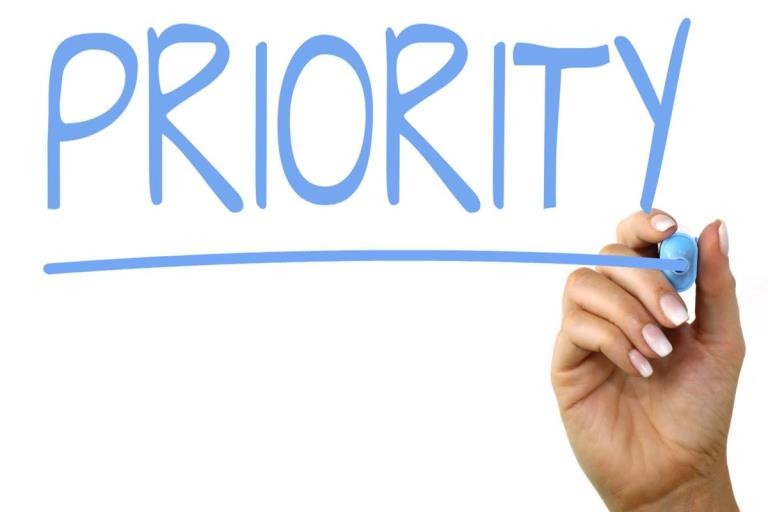 [Speaker Notes: Το Πρόγραμμα έχει αναπτύξει 4 βασικές προτεραιότητες με:
1 στόχο την προώθηση (των ίσων ευκαιριών, της πρόσβασης) της ένταξης, της πολυμορφία αλλά και της βελτιωσης της προσέγγισης των συμμετεχόντων με λιγότερες ευκαιρίες ώστε να ξεπεραστούν οι φραγμοί που μπορεί να αντιμετωπίζουν οι διάφορες ομάδες-στόχοι κατά την πρόσβασή τους σε ανάλογες ευκαιρίες εντός και εκτός Ευρώπης.

Αξίζει να σημειωθεί ότι το ΙΔΕΠ Διά Βίου Μάθησης έχει αναπτύξει Στρατηγική για την Ένταξη και Πολυμορφία, προκειμένου να στηρίξει τους κυπριακούς οργανισμούς που επιθυμούν να εντάξουν την προτεραιότητα αυτή στα Σχέδιά τους. Στα πλαίσια του Σχεδίου αυτού, ως συμμετέχοντες με λιγότερες ευκαιρίες ορίζονται άτομα:

με σωματικές, νοητικές και ψυχικές αναπηρίες
με θέματα σωματικής και ψυχικής υγείας, σοβαρές ασθένειες ή χρόνιες νόσους, οι οποίες επιφέρουν αναπηρία
με χαμηλό κοινωνικοοικονομικό υπόβαθρο
με μεταναστευτικό ή προσφυγικό υπόβαθρο
που είναι παιδιά μονογονεϊκών ή πολύτεκνων οικογενειών και έχουν εγκριθεί για λήψη του Επιδόματος Μονογονεϊκής Οικογένειας και του Επιδόματος Τέκνου για τρίτεκνες ή πολύτεκνες οικογένειες αντιστοίχως
που είναι γονείς οι ίδιοι και ανήκουν στην κατηγορία ατόμων με χαμηλό κοινωνικοοικονομικό υπόβαθρο
που προέρχονται από αγροτικές, υποβαθμισμένες, ή απομακρυσμένες περιοχές
που προέρχονται από οικογένειες που παρακολουθούνται από τις Υπηρεσίες Κοινωνικής Ευημερίας και παιδιά υπό φροντίδα
με μαθησιακές δυσκολίες

2 στόχο την στήριξη του ψηφιακού μετασχηματισμού όπως η βελτίωση των ψηφιακών δεξιοτήτων στην εκπαίδευση, η απόκτηση ψηφιακών ικανοτήτων όλων των ηλικιών
3 στόχο την πράσινη μετάβαση στις πολιτικές και τα προγράμματα εκπαίδευσης και κατάρτισης αλλά και τη στήριξη της βιώσιμης ανάπτυξης αλλά και καταπολέμηση της κλιματικής αλλαγής
4 στόχο τη συμμετοχή των πολιτών στις δημοκρατικές διαδικασίες, τη στήριξη της ενεργού συμμετοχής στα κοινά και την αύξηση της ευαισθητοποίησης για τις κοινές αξίες στο πλαίσιο της Ευρωπαϊκής Ένωσης]
LOREM IPSUM
LOREM IPSUM
LOREM IPSUM
2.1 Τι είναι ένα Σχέδιο Κινητικότητας Erasmus+

2.2 Δυνατότητες Οργανισμών για Συμμετοχή στη Βασική Δράση 1

2.3 Είδη Κινητικοτήτων

2.4 Επιλέξιμες Δραστηριότητες

2.5 Χρηματοδότηση
Σχέδια Κινητικότητας
2.1. ΤΙ ΕΙΝΑΙ ΕΝΑ ΣΧΕΔΙΟ ΚΙΝΗΤΙΚΟΤΗΤΑΣ ERASMUS+
Είναι ένα σχέδιο μέσω του οποίου κάποιος οργανισμός λαμβάνει στήριξη από το πρόγραμμα Erasmus+ για να διακινήσει το προσωπικό ή/και τους εκπαιδευομένους του για σκοπούς εκπαίδευσης/κατάρτισης στο εξωτερικό. 

Η εκπαίδευση/κατάρτιση προωθείται μέσω διαφόρων μορφών κινητικοτήτων. 


IPSUM
[Speaker Notes: Σημαντικό να σημειωθεί ότι ένα επιτυχημένο σχέδιο κινητικότητας αποτελείται από τα εξής στάδια: 
• σχεδιασμό (περιλαμβάνει τον καθορισμό των μαθησιακών αποτελεσμάτων, τη μορφή των δραστηριοτήτων, την ανάπτυξη του προγράμματος εργασίας, το χρονοδιάγραμμα των δραστηριοτήτων)· 

• προετοιμασία (περιλαμβάνει τις πρακτικές ρυθμίσεις, την επιλογή των συμμετεχόντων, την κατάρτιση συμφωνιών με εταίρους και συμμετέχοντες, τη γλωσσική/διαπολιτισμική/μαθησιακή και επιχειρησιακή προετοιμασία των συμμετεχόντων πριν από την αναχώρησή τους)

• υλοποίηση των δραστηριοτήτων κινητικότητας

• παρακολούθηση (περιλαμβάνει την αξιολόγηση των δραστηριοτήτων, την επικύρωση και την επίσημη αναγνώριση —κατά περίπτωση— των μαθησιακών αποτελεσμάτων των συμμετεχόντων στη διάρκεια της δραστηριότητας, καθώς και τη διάδοση και τη χρήση των αποτελεσμάτων του σχεδίου).]
2.2. ΔΥΝΑΤΟΤΗΤΕΣ ΣΥΜΜΕΤΟΧΗΣ ΣΤΑ ΠΛΑΙΣΙΑ ΤΗΣ ΒΑΣΙΚΗΣ ΔΡΑΣΗΣ 1
1. Σχέδια Μικρής Διάρκειας
Πώς μπορεί να συμμετέχει ο οργανισμός μου;
2. Διαπιστευμένα Σχέδια
Οι αιτήσεις υποβάλλονται από μεμονωμένους οργανισμούς
Αφορούν μόνο οργανισμούς που είναι κάτοχοι διαπίστευσης, είτε ως μεμονωμένοι οργανισμοί είτε ως συντονιστές μίας εθνικής κοινοπραξίας
3. Χωρίς την υποβολή της αίτησης
Συμμετοχή σε κάποια εθνική κοινοπραξία
Φιλοξενία μελλοντικών ή προσφάτως αποφοιτησάντων εκπαιδευτών ή εκπαιδευτικών
2.3. ΕΙΔΗ ΚΙΝΗΤΙΚΟΤΗΤΩΝ
ΕΞΕΡΧΟΜΕΝΕΣ
ΦΥΣΙΚΕΣ
ΦΥΣΙΚΕΣ
Ο δικαιούχος οργανισμός λειτουργεί 
ως ΟΡΓΑΝΙΣΜΟΣ ΑΠΟΣΤΟΛΗΣ
Πραγματοποιούνται με φυσική παρουσία των συμμετεχόντων
ΜΕΙΚΤΕΣ
ΕΙΣΕΡΧΟΜΕΝΕΣ
Ο δικαιούχος oργανισμός λειτουργεί 
ως ΟΡΓΑΝΙΣΜΟΣ ΥΠΟΔΟΧΗΣ
Συνδυασμός φυσικής και εικονικής (διαδικτυακής) κινητικότητας
!!! Στην ελάχιστη και μέγιστη διάρκεια των δραστηριοτήτων, 
όπως αυτή ορίζεται στον Οδηγό του Προγράμματος, 
δε συμπεριλαμβάνεται η διάρκεια των εικονικών δραστηριοτήτων !!!
2.4. ΕΠΙΛΕΞΙΜΕΣ ΔΡΑΣΤΗΡΙΟΤΗΤΕΣ
Εξερχόμενες κινητικότητες:
(ο οργανισμός λειτουργεί ως ΟΡΓΑΝΙΣΜΟΣ ΑΠΟΣΤΟΛΗΣ)
Για τους ΕΚΠΑΙΔΕΥΟΜΕΝΟΥΣ:
Για το ΠΡΟΣΩΠΙΚΟ:
ΟΜΑΔΙΚΗ ΚΙΝΗΤΙΚΟΤΗΤΑ 
2 - 30 ημέρες 

2. ΜΙΚΡΗΣ ΔΙΑΡΚΕΙΑΣ ΑΤΟΜΙΚΗ ΚΙΝΗΤΙΚΟΤΗΤΑ
2 - 29 ημέρες για Εκπαίδευση Ενηλίκων
10 – 29 ημέρες για Σχολική Εκπαίδευση
10 - 89 ημέρες για Επαγγελματική Εκπαίδευση & Κατάρτιση

3. ΜΑΚΡΑΣ ΔΙΑΡΚΕΙΑΣ ΑΤΟΜΙΚΗ ΚΙΝΗΤΙΚΟΤΗΤΑ
30 - 365 ημέρες για Σχολική Εκπαίδευση & Εκπαίδευση Ενηλίκων
90 - 365 ημέρες για Επαγγελματική Εκπαίδευση & Κατάρτιση

4. ΣΥΜΜΕΤΟΧΗ ΣΕ ΔΙΑΓΩΝΙΣΜΟΥΣ ΔΕΞΙΟΤΗΤΩΝ
1 – 10 ημέρες
μόνο για Επαγγελματική Εκπαίδευση & Κατάρτιση
1. ΣΚΙΩΔΗΣ ΕΡΓΑΣΙΑ
2 – 60 μέρες

2. ΠΑΡΟΧΗ ΔΙΔΑΣΚΑΛΙΑΣ Η ΚΑΤΑΡΤΙΣΗΣ
2 – 365 μέρες

3. ΣΥΜΜΕΤΟΧΗ ΣΕ ΣΕΜΙΝΑΡΙΑ ΚΑΙ ΕΚΠΑΙΔΕΥΣΕΙΣ
2 – 30 μέρες
Τα συνέδρια και οι διαλέξεις δε θεωρούνται επιλέξιμες δραστηριότητες
[Speaker Notes: Ο τύπος των επιλέξιμων δραστηριοτήτων διαχωρίζεται σε εξερχόμενες, εισερχόμενες (και προ-παρασκευαστικές επισκέψεις.)

Εξερχόμενες:
Παρακολούθηση εργασίας: οι συμμετέχοντες μπορούν να περάσουν ένα χρονικό διάστημα σε οργανισμό υποδοχής σε άλλη χώρα με σκοπό την εκμάθηση νέων πρακτικών και τη συγκέντρωση νέων ιδεών μέσω της παρατήρησης και της διάδρασης με ομοτίμους, εμπειρογνώμονες ή άλλους επαγγελματίες στο καθημερινό τους έργο στον οργανισμό υποδοχής
Εργασίες διδασκαλίας ή κατάρτισης: οι συμμετέχοντες μπορούν να περάσουν ένα χρονικό διάστημα διδασκαλίας ή παροχής κατάρτισης σε εκπαιδευόμενους σε οργανισμό υποδοχής σε άλλη χώρα, ως μέσο μάθησης μέσω της ολοκλήρωσης των καθηκόντων τους και της ανταλλαγής γνώσεων με ομοτίμους.
Μαθήματα και κατάρτιση: οι συμμετέχοντες μπορούν να επωφεληθούν από δομημένο πρόγραμμα μαθημάτων ή παρόμοιο είδος κατάρτισης που παρέχεται από ειδικευμένους επαγγελματίες και βασίζεται σε προκαθορισμένο πρόγραμμα μάθησης και μαθησιακά αποτελέσματα. Η παρακολούθηση παθητικών δραστηριοτήτων ή η συμμετοχή σε αυτές δεν επιτρέπεται.

Εισερχόμενες:
Συμμετοχή σε διαγωνισμούς δεξιοτήτων ΕΕΚ: Οι εκπαιδευόμενοι ΕΕΚ μπορούν να συμμετέχουν σε διεθνείς τομεακές εκδηλώσεις στις οποίες η ανταγωνιστική επίδειξη δεξιοτήτων είναι καίριας σημασίας για την προώθηση, την αναγνώριση και την ανταλλαγή εμπειριών, τεχνογνωσίας και τεχνολογικών καινοτομιών στην ΕΕΚ70. Παρέχεται επίσης χρηματοδότηση για προσωπικό, μέντορες ή εμπειρογνώμονες που συνοδεύουν τους εκπαιδευόμενους κατά τη διάρκεια της δραστηριότητας]
2.4. ΕΠΙΛΕΞΙΜΕΣ ΔΡΑΣΤΗΡΙΟΤΗΤΕΣ
Προπαρασκευαστικές επισκέψεις:
ΠΟΙΟΙ ΣΥΜΜΕΤΕΧΟΥΝ:

Μέλη του προσωπικού

Συμμετέχοντες από ευάλωτες ομάδες

Εκπαιδευόμενοι σε μεγάλης διάρκειας κινητικότητες
Σύντομες επισκέψεις (1 – 2 μέρες) σε ένα υποψήφιο οργανισμό υποδοχής
Μέχρι 3 άτομα ανά επίσκεψη και μέχρι 1 επίσκεψη ανά οργανισμό
Για διασφάλιση της ποιότητας των επερχόμενων κινητικοτήτων ή τη διευκόλυνση νέας συνεργασίας με κάποιον οργανισμό υποδοχής
Αξιοποιούνται συνήθως πριν από κινητικότητες ατόμων με λιγότερες ευκαιρίες και μακράς διάρκειας κινητικότητες
2.4. ΕΠΙΛΕΞΙΜΕΣ ΔΡΑΣΤΗΡΙΟΤΗΤΕΣ
Εισερχόμενες κινητικότητες:
(ο οργανισμός λειτουργεί ως ΟΡΓΑΝΙΣΜΟΣ ΥΠΟΔΟΧΗΣ)
Ο εγκεκριμένος οργανισμός λειτουργεί ως ΟΡΓΑΝΙΣΜΟΣ ΥΠΟΔΟΧΗΣ.
ΟΜΑΔΙΚΗ ΚΙΝΗΤΙΚΟΤΗΤΑ
2 – 30 μέρες
1. ΠΡΟΣΚΕΚΛΗΜΕΝΟΙ ΕΜΠΕΙΡΟΓΝΩΜΟΝΕΣ
(Εκπαιδευτές, Εκπαιδευτικοί, Εμπειρογνώμονες σε θέματα χάραξης πολιτικής ή άλλοι εξειδικευμένοι επαγγελματίες από το εξωτερικό για βελτίωση της εκπαίδευσης στον Οργανισμό Υποδοχής)
2 – 60 ημέρες


2. ΥΠΟΔΟΧΗ ΕΚΠΑΙΔΕΥΤΙΚΩΝ ΚΑΙ ΕΚΠΑΙΔΕΥΤΩΝ ΓΙΑ ΣΚΟΠΟΥΣ ΚΑΤΑΡΤΙΣΗΣ
(Συμμετέχοντες εγγεγραμμένοι σε πρόγραμμα εκπαίδευσης 
εκπαιδευτικών/ εκπαιδευτών ή προσφάτως απόφοιτοι) 
10 – 365 ημέρες

!!! Προβλέπονται οργανωτικά έξοδα για τον δικαιούχο οργανισμό. 
Διαμονή και διατροφή καλύπτονται από τον οργανισμό αποστολής !!!
ΒΡΑΧΥΧΡΟΝΙΑ ΚΙΝΗΤΙΚΟΤΗΤΑ
2 – 29 μέρες
ΜΑΚΡΟΧΡΟΝΙΑ ΚΙΝΗΤΙΚΟΤΗΤΑ
30 – 365 μέρες
[Speaker Notes: Προσκεκλημένοι Εμπειρογνώμονες: Οι οργανισμοί μπορούν να προσκαλούν εκπαιδευτές, εκπαιδευτικούς, εμπειρογνώμονες σε θέματα πολιτικής ή άλλους εξειδικευμένους επαγγελματίες από το εξωτερικό, οι οποίοι μπορούν να βοηθήσουν στη βελτίωση της διδασκαλίας, της κατάρτισης και της μάθησης στον οργανισμό υποδοχής. Για παράδειγμα, οι προσκεκλημένοι εμπειρογνώμονες μπορεί να παρέχουν κατάρτιση στο προσωπικό του οργανισμού υποδοχής, να παρουσιάζουν νέες μεθόδους διδασκαλίας ή να βοηθούν στη διάδοση ορθών πρακτικών στους τομείς της οργάνωσης και της διοίκησης. 
Καλύπτονται τα ταξιδιωτικά έξοδα και έξοδα διαμονής (δεν προνοείται κονδύλι για την εκπαίδευση) 
	

Υποδοχή Εκπαιδευτικών και Εκπαιδευτών για σκοπούς κατάρτισης:. Οι αιτούντες οργανισμοί μπορούν να υποδέχονται εκπαιδευτικούς για σκοπούς κατάρτισης, οι οποίοι επιθυμούν να περάσουν μια περίοδο πρακτικής άσκησης στο εξωτερικό. 
Ο οργανισμός υποδοχής θα λαμβάνει στήριξη για την οργάνωση της δραστηριότητας, ενώ η επιχορήγηση για την κάλυψη των δαπανών μετακίνησης και των ατομικών δαπανών του συμμετέχοντα θα πρέπει να παρέχεται από το ίδρυμα αποστολής (το οποίο μπορεί να υποβάλει επίσης αίτηση χρηματοδότησης στο πλαίσιο του προγράμματος Erasmus+ για τον σκοπό αυτό)]
Βάση μοναδιαίου κόστους
Βάση πραγματικών εξόδων
2.5. ΧΡΗΜΑΤΟΔΟΤΗΣΗ
Οργανωτικά έξοδα 
Ταξιδιωτικά έξοδα
Έξοδα ατομικής στήριξης (διαβίωσης)
Γλωσσική στήριξη
Δίδακτρα σεμιναρίων
Προπαρασκευαστικές επισκέψεις
Στήριξη οργανισμού για συμμετέχοντες με λιγότερες ευκαιρίες
Στήριξη συμμετεχόντων με λιγότερες ευκαιρίες	
Έκτακτες δαπάνες για ακριβούς ταξιδιωτικούς προορισμούς, χρηματική εγγύηση, θεώρηση βίζας, απόκτηση ιατρικών πιστοποιητικών κτλ.
[Speaker Notes: Στην παρούσα διαφάνεια παρουσιάζονται οι κανόνες Χρηματοδότησης οι οποίοι ισχύουν για τα Διαπιστευμένα Σχέδια για την κινητικότητα των εκπαιδευομένων και του προσωπικού στον τομέα της Επαγγελματικής Εκπαίδευσης και Κατάρτισης, Εκπαίδευσης Ενηλίκων και Σχολικής Εκπαίδευσης. 

Η Χρηματοδότηση μπορεί να γίνει στη βάση μοναδιαίου κόστους (unit cost) και στη βάση πραγματικών εξόδων (real cost):
            Βάση μοναδιαίου κόστους:
Οργανωτικά έξοδα Όλα τα έξοδα που σχετίζονται με την υλοποίηση του σχεδίου, τα οποία δεν καλύπτονται από άλλες κατηγορίες εξόδων (π.χ. έξοδα προετοιμασίας συμμετεχόντων, παρακολούθηση κινητικοτήτων, υποστήριξη συμμετεχόντων, απόκτηση υπηρεσιών, εργαλείων και εξοπλισμού που σχετίζονται με την υλοποίηση του σχεδίου)
Ταξιδιωτικά έξοδα δαπάνες μετακίνησης από τόπο προέλευσης στον τόπο της δραστηριότητας μετ’ επιστροφής
Έξοδα ατομικής στήριξης (διαβίωσης) 🡪 Έξοδα διαμονής, διαβίωσης και μετακίνησης στη χώρα υποδοχής και έξοδα διαβίωσης κατά τον χρόνο ταξιδίου 
Γλωσσική στήριξη δαπάνες για την αγορά υλικού εκμάθησης γλωσσών ή την παρακολούθηση μαθημάτων. Αυτή η κατηγορία εξόδων δεν εφαρμόζεται στις περιπτώσεις της συμμετοχής σε σεμινάρια, σε ομαδικές κινητικότητες και σε διαγωνισμούς δεξιοτήτων.
Δίδακτρα σεμιναρίων 80 Ευρώ ανά συμμετέχοντα, ανά ημέρα. Το ανώτατο όριο ανά άτομο, στα πλαίσια ενός συγκεκριμένου σχεδίου,  είναι τα 800 Ευρώ
Προπαρασκευαστικές επισκέψει δαπάνες για την κάλυψη μετακίνησης και διαμονής για την προπαρασκευαστική επίσκεψη
Στήριξη οργανισμού για συμμετέχοντες με λιγότερες ευκαιρίες δαπάνες που αφορούν τη διοργάνωση δραστηριοτήτων κινητικότητας για συμμετέχοντες με λιγότερες ευκαιρίες 

Βάση Πραγματικών Εξόδων:
Έκτακτες δαπάνες Όταν αφορούν ταξιδιωτικά έξοδα προς ακριβούς προορισμούς, για την κάλυψη υψηλού κόστους μετακίνησης των συμμετεχόντων και των συνοδών τους]
3.1 Τι είναι η Διαπίστευση Erasmus

3.2 Οφέλη

3.3 Επιλέξιμοι οργανισμοί

3.4 Είδη Διαπίστευσης Erasmus

3.5 Χρονοδιαγράμματα
3. Πληροφορίες για τη Διαπίστευση
LOREM IPSUM
LOREM IPSUM
LOREM IPSUM
3.1. ΤΙ ΕΙΝΑΙ Η ΔΙΑΠΙΣΤΕΥΣΗ ERASMUS
;
Η διαπίστευση Erasmus είναι ένα εργαλείο πιστοποίησης των οργανισμών (Τομείς Σχολικής Εκπαίδευσης, Εκπαίδευσης Ενηλίκων, ΕΕΚ) που αποδεικνύουν μέσω της αίτησής τους ότι έχουν την πρόθεση να συμμετάσχουν σε ποιοτικές διασυνοριακές κινητικότητες, στα πλαίσια της Βασικής Δράσης 1 του Προγράμματος Erasmus (2021-2027).

Οι διαπιστευμένοι οργανισμοί Erasmus μπορούν να υποβάλλουν αίτηση για χρηματοδότηση κάθε χρόνο. Η αίτηση που υποβάλλουν οι διαπιστευμένοι οργανισμοί είναι απλουστευμένη.

Η αίτηση για χρηματοδότηση από διαπιστευμένους οργανισμούς συνεπάγεται την εξασφάλιση κονδυλίων, δεδομένου ότι αυτή είναι επιλέξιμη


!!! Βασικό μέρος της αίτησης για τη Διαπίστευση Erasmus αποτελεί το Erasmus Plan !!!
[Speaker Notes: Στην Τριτοβάθμια Εκπαίδευση δεν εφαρμόζεται, γιατί τα Ανώτατα Εκπαιδευτικά Ιδρύματα (ΑΕΙ) έχουν τη δική τους διαπίστευση (Erasmus charter for Higher Education) 


Η απονομή της διαπίστευσης Erasmus επιβεβαιώνει ότι ο αιτών έχει καταρτίσει σχέδιο για την υλοποίηση δραστηριοτήτων κινητικότητας υψηλής ποιότητας στο πλαίσιο μιας ευρύτερης προσπάθειας ανάπτυξης του οργανισμού του. Το εν λόγω σχέδιο ονομάζεται σχέδιο Erasmus plan και αποτελεί βασικό μέρος της αίτησης για τη διαπίστευση Erasmus για το οποίο θα μιλήσουμε στη συνέχεια.]
3.2. ΠΟΙΑ ΤΑ ΟΦΕΛΗ ΓΙΑ ΤΟΝ ΟΡΓΑΝΙΣΜΟ ΜΟΥ;
Απλουστευμένες διαδικασίες: Απλουστευμένη φόρμα αίτησης για χρηματοδότηση, που δε θα υπόκειται σε ποιοτική αξιολόγηση 

Εξασφαλισμένη χρηματοδότηση μέχρι το τέλος του Προγράμματος (2027), δεδομένου ότι ο οργανισμός συνεχίζει να ανταποκρίνεται στις απαιτήσεις της Διαπίστευσης Erasmus και υποβάλλει επιλέξιμες αιτήσεις για χρηματοδότηση ετησίως

Δυνατότητα για συμπερίληψη περισσότερων συμμετεχόντων σε κάθε Σχέδιο, σε σχέση με τους μη διαπιστευμένους οργανισμούς

Εγγυημένη συνέχεια των δραστηριοτήτων που υλοποιούνται
[Speaker Notes: 3. Οι μη διαπιστευμένοι μπορούν να αιτούνται χρηματοδότηση για μέχρι και 30 κινητικότητες.]
3.2. ΠΟΙΑ ΤΑ ΟΦΕΛΗ ΓΙΑ ΤΟΝ ΟΡΓΑΝΙΣΜΟ ΜΟΥ;
Δυνατότητα ανάπτυξης της στρατηγικής του οργανισμού: Ανάπτυξη μακροπρόθεσμων στόχων και παροχή δυνατότητας στον οργανισμό να επιλέξει την ταχύτητα με την οποία θέλει να κινηθεί και τις δραστηριότητες που του ταιριάζουν, για να αυξήσει σταδιακά την ποιότητα της διδασκαλίας και της μάθησης που προσφέρει

Δυνατότητα υλοποίησης νέων τύπων δραστηριοτήτων και συνεργασίας με νέους οργανισμούς, χωρίς να χρειάζεται η υποβολή μιας εντελώς νέας αίτησης
3.3. ΕΠΙΛΕΞΙΜΟΙ ΟΡΓΑΝΙΣΜΟΙ
Ποιοι μπορούν να υποβάλλουν αίτηση;
Οργανισμοί και όχι άτομα που ανήκουν στους τομείς της Σχολικής Εκπαίδευσης, Επαγγελματικής Εκπαίδευσης και Κατάρτισης (ΕΕΚ) και Εκπαίδευσης Ενηλίκων και δραστηριοποιούνται σε κάποια από τις Χώρες που συμμετέχουν σε όλες τις Δράσεις του Προγράμματος

Οργανισμοί που είτε έχουν είτε δεν έχουν προηγούμενη εμπειρία στο Erasmus+

Οργανισμοί που κατέχουν τουλάχιστον διετή πείρα υλοποίησης σχετικών δραστηριοτήτων στον Τομέα τους 

Πείρα που έχει αποκτηθεί πριν από συγχωνεύσεις ή παρόμοιες διαρθρωτικές αλλαγές σε δημόσιες οντότητες θα λαμβάνεται υπόψη ως συναφής πείρα στον Τομέα
3.3. ΕΠΙΛΕΞΙΜΟΙ ΟΡΓΑΝΙΣΜΟΙ
Σχολική Εκπαίδευση:
Ιδιωτικά/Δημόσια Σχολεία, εγγεγραμμένα στους καταλόγους του ΥΠΑΝ (Προδημοτική – Δημοτική – Μέση Γενική Εκπαίδευση)
Τοπικοί/εθνικοί φορείς Σχολικής Εκπαίδευσης (ΥΠΑΝ, Παιδαγωγικό Ινστιτούτο, Eπαρχιακά Γραφεία, κτλ.)

Εκπαίδευση Ενηλίκων:
Κέντρα Εκπαίδευσης Ενηλίκων που παρέχουν άτυπη ή/και μη τυπική εκπαίδευση
Επιμορφωτικά Κέντρα
Εσπερινά Γυμνάσια – Λύκεια (εξαιρούνται οι Εσπερινές Τεχνικές Σχολές)
Δήμοι/Κοινοτικά Συμβούλια

Επαγγελματική Εκπαίδευση & Κατάρτιση:
ΤΕΣΕΚ του ΥΠΑΝ (συμπεριλαμβανομένων των Εσπερινών Τεχνικών Σχολών)
Ιδιωτικά Κολλέγια και Κρατικά Ιδρύματα (επίπεδο NQF 5)
Ιδρύματα Τριτοβάθμιας, που έχουν επαγγελματικούς κλάδους σπουδών, πιστοποιημένους από τον ΔΙΠΑΕ (επίπεδο NQF 6)
Σύστημα Μαθητείας Επαγγελματικής Εκπαίδευσης και Κατάρτισης (ΣΜΕΕΚ)
Κέντρα Επαγγελματικής Εκπαίδευσης, πιστοποιημένα από την ΑΝΑΔ (ΚΕΚ)
Δημόσιες Ακαδημίες

!!! Αναλυτικός κατάλογος επιλέξιμων οργανισμών διαθέσιμος στην ιστοσελίδα του ΙΔΕΠ Διά Βίου Μάθησης !!!
[Speaker Notes: NQF - National Qualifications Framework = Εθνικό Πλαίσιο Προσόντων]
3.3. ΕΠΙΛΕΞΙΜΟΙ ΟΡΓΑΝΙΣΜΟΙ
Πόσες και ποιες αιτήσεις μπορεί να υποβάλει ένας οργανισμός;
Κάθε οργανισμός δικαιούται να υποβάλει μόνο μια αίτηση σε κάθε Τομέα (ΚΑ120-SCH, KA120-VET, KA120-ADU)

Οργανισμοί που δραστηριοποιούνται σε περισσότερους του ενός Τομείς, πρέπει να υποβάλουν ξεχωριστή αίτηση Διαπίστευσης για κάθε Τομέα.

Οι αιτούντες μπορούν να υποβάλουν αίτηση είτε ως μεμονωμένοι οργανισμοί είτε ως συντονιστές κοινοπραξίας. Δεν είναι δυνατή η υποβολή αίτησης και για τα δύο είδη διαπίστευσης στον ίδιο Τομέα.

!!! Όλες οι υποβληθείσες αιτήσεις πρέπει να περιέχουν πρωτότυπο περιεχόμενο που έχει συνταχθεί  από τον αιτούντα οργανισμό. Αιτήσεις στη συγγραφή των οποίων έχει συμβάλει άλλος οργανισμός ή εξωτερικό πρόσωπο έναντι αμοιβής, θα αποκλείονται !!!

!!! Οι διαπιστευμένοι οργανισμοί δεν μπορούν να υποβάλλουν αιτήσεις για 
σχέδια μικρής διάρκειας !!!
3.4. ΕΙΔΗ ΔΙΑΠΙΣΤΕΥΣΗΣ ERASMUS
Eίδη αιτήσεων Διαπίστευσης Εrasmus: Δυο (02)
Οι αιτούντες οργανισμοί μπορούν να υποβάλλουν αίτηση ως: 
     (1) μεμονωμένοι οργανισμοί, ή ως (2) συντονιστές Κοινοπραξίας κινητικότητας.
[Speaker Notes: Ένας οργανισμός που θα διαπιστεύει ως μεμονωμένος οργανισμός έχει τη δυνατότητα στη συνέχεια να αιτηθεί την μετατροπή της διαπίστευσης του σε Διαπίστευση Κοινοπραξίας.

Διαπίστευση Erasmus για συντονιστές κοινοπραξιών κινητικότητας: Όλοι οι οργανισμοί που προβλέπεται να είναι μέλη της κοινοπραξίας πρέπει να προέρχονται από το ίδιο κράτος μέλος της ΕΕ ή από την ίδια συνδεδεμένη με το πρόγραμμα τρίτη χώρα με τον συντονιστή της κοινοπραξίας κινητικότητας. Αυτοί οι οργανισμοί έχουν κοινό Erasmus Plan.]
3.4. ΕΙΔΗ ΔΙΑΠΙΣΤΕΥΣΗΣ ERASMUS
Κοινοπραξίες Κινητικότητας:
Οι οργανισμοί που απαρτίζουν την Κοινοπραξία πρέπει να διαθέτουν κοινό Erasmus plan. 

Οι αιτούντες συντονιστές κοινοπραξιών κινητικότητας θα πρέπει να  περιγράφουν τον σκοπό και την προβλεπόμενη σύνθεση της κοινοπραξίας τους στην αίτηση.

Δεν απαιτείται ακριβής κατάλογος των μελών της κοινοπραξίας, κατά την υποβολή της αίτησης για απόκτηση διαπίστευσης. Κατά την υποβολή θα πρέπει να δηλωθεί τουλάχιστον 1 οργανισμός. 

Μπορεί να γίνει αλλαγή μελών κοινοπραξίας, εάν χρειαστεί.

Όλα τα μέλη της κοινοπραξίας πρέπει να προέρχονται από την ίδια χώρα με τον συντονιστή της κοινοπραξίας και πρέπει να είναι επιλέξιμοι για συμμετοχή στον Τομέα της ΒΔ1 που επιλέγουν.
[Speaker Notes: Τι είναι μια Κοινοπραξία κινητικότητας - είναι μια ομάδα οργανισμών από την ίδια χώρα που υλοποιούν δραστηριότητες κινητικότητας στο πλαίσιο ενός κοινού σχεδίου Erasmus. 
Υπεύθυνος για τον συντονισμό κάθε κοινοπραξίας κινητικότητας είναι ένας επικεφαλής οργανισμός: ο συντονιστής της κοινοπραξίας κινητικότητας, ο οποίος πρέπει να διαθέτει διαπίστευση Erasmus.]
3.4. ΕΙΔΗ ΔΙΑΠΙΣΤΕΥΣΗΣ ERASMUS
Κοινοπραξίες κινητικότητας:
Ο συντονιστής οργανισμός πρέπει να διαθέτει την ικανότητα να συντονίσει την κοινοπραξία σύμφωνα με:
Το προτεινόμενο Erasmus Plan, 
Τον σκοπό της κοινοπραξίας, 
Την προβλεπόμενη κατανομή καθηκόντων,
Τα πρότυπα ποιότητας του προγράμματος Erasmus

Απαιτείται Διαπίστευση Erasmus για όλους τους συντονιστές κοινοπραξιών, αλλά όχι για τα μέλη των  κοινοπραξιών.

Ο διαπιστευμένος συντονιστής κοινοπραξίας κινητικότητας μπορεί να  διοργανώνει ο ίδιος δραστηριότητες και επιπλέον μπορεί να προσφέρει ευκαιρίες κινητικότητας σε άλλους οργανισμούς - μέλη της κοινοπραξίας του.

Ένας οργανισμός μπορεί να είναι συντονιστής μόνο μιας κοινοπραξίας σε κάθε τομέα.
3.5. ΧΡΟΝΟΔΙΑΓΡΑΜΜΑ ΠΡΟΣΚΛΗΣΗΣ
Υποβολή αιτήσεων για χρηματοδότηση (Πρόσκληση 2025)
Εκκρεμεί η ανακοίνωση της καταληκτικής ημερομηνίας
Ανακοίνωση αποτελεσμάτων
Δεκέμβριος 2024
Απόφαση απονομής της Διαπίστευσης
Οργανισμοί που θα απορριφθούν για τη Διαπίστευση Erasmus, μπορούν και πάλι να λάβουν επιχορήγηση στα πλαίσια της Πρόσκλησης 2025, εάν υποβάλουν αίτηση και εγκριθούν για σχέδιο μικρής διάρκειας (ΚΑ122).
Αξιολόγηση αιτήσεων
Προθεσμία
υποβολής αίτησης για Διαπίστευση
01 Οκτωβρίου 2024, 
12:00 (CET)
4. Συμπλήρωση της αίτησης
LOREM IPSUM
LOREM IPSUM
LOREM IPSUM
4.1 Τα μέρη της αίτησης

4.2 Εrasmus Plan

4.3 Υποβολή της αίτησης
4.1. ΤΑ ΜΕΡΗ ΤΗΣ ΑΙΤΗΣΗΣ
Background
Ποιος είναι ο οργανισμός σας;
Για ποιο λόγο κάνετε αίτηση;
Προφίλ του οργανισμού: μέγεθος, δομή, προσφερόμενα 
προγράμματα, δραστηριότητες, ανάγκες, προκλήσεις, κτλ.
Προηγούμενη εμπειρία και συμμετοχή σε Σχέδια Erasmus
Στρατηγικά έγγραφα (προαιρετικά)
Στόχοι του οργανισμού & σύνδεσή τους με τις προκλήσεις που έχουν καταγραφεί 
Πώς θα μετρηθεί η πρόοδος στην επίτευξή τους;
Objectives
Τι θέλετε να πετύχετε;
Προγραμματισμένος αριθμός συμμετεχόντων ανά έτος

Προφίλ αναμενόμενων συμμετεχόντων
Activities
Πώς θα το πετύχετε;
Erasmus Plan
Quality Standards
Για ποια πρότυπα ποιότητας δεσμεύεστε;
Ρητή δήλωση του οργανισμού ότι θα τηρεί τα Πρότυπα Ποιότητας Erasmus
Τρόπος συμμόρφωσης με τα πρότυπα ποιότητας Erasmus
Συντονισμός - Επίβλεψη δραστηριοτήτων & Ενσωμάτωση αποτελεσμάτων τους στις εργασίες του οργανισμού
Προσωπικό που θα εμπλακεί και κατανομή εργασιών
 Διάδοση αποτελεσμάτων εντός και εκτός οργανισμού
Management
O τρόπος εργασίας σας
[Speaker Notes: Προηγούμενη συμμετοχή σε σχέδια: Αυτόματη Άντληση των στοιχείων των σχεδίων στα οποία συμμετείχε ο οργανισμός από το ORS

Στρατηγικά Έγγραφα: ΠΑΡΑΔΕΙΓΜΑ Στρατηγική Διεθνοποίησης του Οργανισμού είτε γενικού χαρακτήρα είτε αναπτυγμένη ειδικά για την αίτηση για απόκτηση διαπίστευσης
                                                               
Δραστηριότητες: Πρέπει να διαφανεί ξεκάθαρα η σύνδεσή τους με το Erasmus Plan του οργανισμού (η συνεισφορά τους στο Erasmus Plan του οργανισμού)]
4.2. ERASMUS PLAN
Το Erasmus Plan αποτελεί το βασικότερο μέρος της αίτησης για τη Διαπίστευση Erasmus. Είναι το στρατηγικό σχέδιο που συνδέει τις μελλοντικές δραστηριότητες κινητικότητας με τις ανάγκες και τους στόχους του οργανισμού.

Πώς θα χρησιμοποιούσατε τη χρηματοδότηση του προγράμματος για να ωφελήσετε το προσωπικό, τους εκπαιδευόμενους και τον ίδιο τον οργανισμό;
      
Erasmus Plan – Στόχοι:
Οι στόχοι πρέπει να είναι σαφείς, ρεαλιστικοί και με συγκεκριμένο όφελος για τον οργανισμό
Πρέπει να είναι μετρήσιμοι για σκοπούς αξιολόγησης
Να συνδέονται με τις πληροφορίες που καταχωρήθηκαν στο κομμάτι του Background
Μπορούν να καταχωρηθούν έως και 10 στόχοι
Η συγγραφή του Erasmus Plan πρέπει να γίνεται κατόπιν συνεννόησης και συνεργασίας των συναδέλφων και της διευθυντικής ομάδας του οργανισμού
Πρέπει να αναφέρετε ποιοι έχουν εμπλακεί στη συγγραφή των στόχων και σε ποια βάση έχουν επιλεγεί οι συγκεκριμένοι στόχοι
4.2. ERASMUS PLAN
Erasmus Plan – Δραστηριότητες:

Ποιες δραστηριότητες  ανταποκρίνονται στις ανάγκες του οργανισμού σας; 
Οι στόχοι σχετικά με τον αριθμό των συμμετεχόντων δεν είναι δεσμευτικοί, αλλά πρέπει να είναι προσαρμοσμένοι στους στόχους και το μέγεθος του οργανισμού
Φροντίστε να είστε ρεαλιστικοί στα αιτήματα σας, γιατί αυτό έχει αντίκτυπο στην αξιολόγησή σας 
Φροντίστε να συμπεριλάβετε ευάλωτες κοινωνικές ομάδες, ιδιαίτερα στην περίπτωση των εκπαιδευομένων/μαθητών
Οι αξιολογητές και η Εθνική Υπηρεσία μπορούν να προτείνουν τη μείωση ορισμένων αριθμητικών στόχων για να τους διατηρήσουν ρεαλιστικούς και αναλογικούς
4.2. ERASMUS PLAN
Πρότυπα Ποιότητας (Quality Standards):
Περιγράφουν πώς πρέπει να είναι ένα καλό σχέδιο κινητικότητας. 
Παρατίθενται στην αίτηση και οι αιτούντες καλούνται να δηλώσουν ρητά ότι θα τηρήσουν τα                  ακόλουθα πρότυπα: 
Βασικές Αρχές: 
Συμπερίληψη και Πολυμορφία, 
Ψηφιακή Εκπαίδευση (μεικτές κινητικότητες),
Περιβαλλοντική βιωσιμότητα και ευθύνη,
Eνεργός συμμετοχή στο δίκτυο οργανισμών Erasmus

Ορθή διαχείριση των δραστηριοτήτων κινητικότητας

Παροχή υποστήριξης στους συμμετέχοντες και διασφάλιση της ποιότητας

Διάδοση αποτελεσμάτων και γνώσεων σχετικά με το Πρόγραμμα
[Speaker Notes: 2. Ορθή διαχείριση των δραστηριοτήτων κινητικότητας – πχ εκτέλεση των βασικών καθηκόντων υλοποίησης - δεν πρέπει να ανατίθενται τα καθήκοντα αυτά σε άλλους οργανισμούς / οι δικαιούχοι οργανισμοί μπορούν να λαμβάνουν συμβουλές, βοήθεια ή υπηρεσίες από άλλους οργανισμούς, εφόσον οι δικαιούχοι οργανισμοί διατηρούν τον έλεγχο του περιεχομένου, της ποιότητας και των αποτελεσμάτων των υλοποιούμενων δραστηριοτήτων, όπως περιγράφονται στην ενότητα για τα «βασικά καθήκοντα». 

3. Παροχή υποστήριξης στους συμμετέχοντες και διασφάλιση της ποιότητας – πχ οι δικαιούχοι οργανισμοί πρέπει να διασφαλίζουν την ποιότητα των πρακτικών και υλικοτεχνικών ρυθμίσεων (μετακίνηση, διαμονή, αιτήσεις θεώρησης εισόδου, κοινωνική ασφάλιση κ.λπ.). / Επιλογή των συμμετεχόντων: οι συμμετέχοντες πρέπει να επιλέγονται μέσω μιας διαφανούς, δίκαιης και χωρίς αποκλεισμούς διαδικασίας επιλογής / οι συμμετέχοντες πρέπει να λαμβάνουν κατάλληλη προετοιμασία όσον αφορά τις πρακτικές, επαγγελματικές και πολιτιστικές πτυχές της διαμονής τους στη χώρα υποδοχής

4. Διάδοση αποτελεσμάτων και γνώσεων σχετικά με το Πρόγραμμα – πχ οι δικαιούχοι οργανισμοί θα πρέπει να διαδίδουν τα αποτελέσματα των δραστηριοτήτων τους εντός του οργανισμού αλλά και σε άλλους οργανισμούς και στο κοινό. / οι δικαιούχοι οργανισμοί θα πρέπει να καθιστούν τη συμμετοχή τους στο πρόγραμμα γνωστή στην κοινότητά τους και στο ευρύτερο κοινό.]
4.2. ERASMUS PLAN
Υποστηρικτικοί Οργανισμοί (Supporting Organizations):
Oργανισμοί που βοηθούν εθελοντικά ή επί πληρωμή τους δικαιούχους οργανισμούς στην υλοποίηση των σχεδίων τους. Ενδέχεται να έχουν συμβουλευτικό ρόλο ή να βοηθούν με πρακτικά θέματα υλοποίησης των κινητικοτήτων.
Οι αρμοδιότητες των Υποστηρικτικών Οργανισμών πρέπει να καθορίζονται γραπτώς μέσω συμφωνιών που θα υπογράψουν με τον δικαιούχο οργανισμό.
Δεν πρέπει ποτέ να συγχέονται με τους Οργανισμούς Υποδοχής
Η οικονομική διαχείριση του σχεδίου, η συμπλήρωση αιτήσεων / εκθέσεων, η διασφάλιση της ποιότητας των κινητικοτήτων και της γενικότερης υλοποίησης του σχεδίου, εμπίπτουν πάντοτε στις αρμοδιότητες του δικαιούχου οργανισμού!
4.3. ΥΠΟΒΟΛΗ ΤΗΣ ΑΙΤΗΣΗΣ
Υποβολή αίτησης εκτός προθεσμίας:
Καταληκτική προθεσμία υποβολής αιτήσεων για Διαπίστευση (ΚΑ120):
01 Οκτωβρίου 2024, 12:00 ώρα Βρυξελλών

Εξαίρεση ΜΟΝΟ αν μπορεί να αποδειχθεί ότι προσπαθήσατε να υποβάλετε την αίτηση πριν την προθεσμία και δεν ήταν εφικτό για τεχνικούς λόγους της πλατφόρμας, ενώ πληρούνται οι πιο κάτω προϋποθέσεις:

Η ημερομηνία και ώρα της τελευταίας απόπειρας υποβολής όπως αυτή καταγράφεται πάνω στην ίδια την αίτηση, (ιστορικό υποβολής) είναι πριν από την ισχύουσα προθεσμία

Έχετε ενημερώσει το ΙΔΕΠ εντός 24 ωρών μετά την προθεσμία

Έχετε αποστείλει στο ΙΔΕΠ εντός 24 ωρών μέσω email την αίτηση χωρίς τροποποιήσεις μετά την απόπειρα υποβολής (σε pdf)
5. Μετά την υποβολή αίτησης
LOREM IPSUM
LOREM IPSUM
LOREM IPSUM
5.1 Διαδικασίες που συντονίζονται από την Εθνική Υπηρεσία

5.2 Ποιοτική Αξιολόγηση Αιτήσεων

5.3 Κριτήρια Ποιοτικής Αξιολόγησης
Διαδικασίες που συντονίζονται από την Εθνική Υπηρεσία
5.1. Διαδικασίες που συντονίζονται από την ΕΥ
Έλεγχος Επιλεξιμότητας
Έλεγχος Επιχειρησιακής Ικανότητας Οργανισμών
Εκτίμηση Κινδύνου
Ποιοτική Αξιολόγηση αιτήσεων, στη βάση προκαθορισμένων κριτηρίων

!!! Η οικονομική επάρκεια του οργανισμού ελέγχεται σε μεταγενέστερο στάδιο, κατά την αξιολόγηση της αίτησης για επιχορήγηση για υλοποίηση διαπιστευμένου σχεδίου !!!

!!!  Η αίτηση θα πρέπει να περιλαμβάνει πρωτότυπο περιεχόμενο και για να διαπιστωθεί ότι είναι πρωτότυπο γίνεται έλεγχος πολλαπλής υποβολής !!!
[Speaker Notes: (Μέσω PMM) Κριτήρια Επιλεξιμότητας: (κριτήρια 2023 που ισχύουν και για 2024)
Κατά πόσο ο οργανισμός έχει αποκλειστεί από το πρόγραμμα (excluded)
Κατα πόσο ο οργανισμός είναι επιλέξιμος για συμμετοχή στους συγκεκριμένους τομείς
Αν επισυνάπτεται στην αίτηση το declaration of honor από τον νόμιμο εκπρόσωπο του οργανισμού 
Αν η αίτηση περιέχει αρκετή/επαρκή πληροφόρηση ώστε να προχωρήσει για ποιοτική αξιολόγηση (από δυο αξιολογητές)
Αν η αίτηση σέβεται τους κανονισμούς σχετικά με το μέγιστο αριθμό αιτήσεων (αν δραστηριοποιείται σε δυο τομείς να κάνει αίτηση σε κάθε τομέα )
Αν η αίτηση περιλαμβάνει πρωτότυπο περιεχόμενο (να αναφέρω ότι για να διαπιστωθεί ότι είναι πρωτότυπο γίνεται έλεγχος πολλαπλής υποβολής με τη χρήση εργαλείου)]
5.2. ΠΟΙΟΤΙΚΗ ΑΞΙΟΛΟΓΗΣΗ ΑΙΤΗΣΕΩΝ
Ποιοτική Αξιολόγηση αιτήσεων

Οι αιτήσεις κάθε τομέα αξιολογούνται ξεχωριστά ως προς την ποιότητά τους.

Κάθε αίτηση θα αξιολογηθεί από 2 αξιολογητές. 

Θα εγκριθούν οι αιτήσεις που πληρούν τα ελάχιστα κριτήρια  που καθορίζονται στην παρούσα Πρόσκληση. 

Δεν υπάρχει περιορισμός για τον αριθμό των Διαπιστεύσεων που θα δοθούν σε κάθε τομέα.

Οι αξιολογητές ενδέχεται να προτείνουν μείωση των συμμετεχόντων σε συγκεκριμένες κατηγορίες δραστηριοτήτων/χρονιές ή ακόμα και αφαίρεση συγκεκριμένων κατηγοριών δραστηριοτήτων. 

Για σκοπούς διαφάνειας, ο οδηγός αξιολογητών είναι αναρτημένος στην ιστοσελίδα του ΙΔΕΠ στο σημείο που αφορά την ενημέρωση για υποβολή αιτήσεων.
[Speaker Notes: Οδηγός Εμπειρογνωμόνων Ποιοτικής Αξιολόγησης 2024: Βασική Δράση 1 – Erasmus+ – IDEP]
Κριτήρια 
Ποιοτικής Αξιολόγησης
5.3. ΚΡΙΤΗΡΙΑ ΠΟΙΟΤΙΚΗΣ ΑΞΙΟΛΟΓΗΣΗΣ
Συνάφεια (10 βαθμοί)

Erasmus Plan: Στόχοι (40 βαθμοί)

Erasmus Plan: Δραστηριότητες (20 βαθμοί)

Erasmus Plan: Διαχείριση (30 βαθμοί)
Ένα σχέδιο πρέπει να πάρει τουλάχιστον τους μισούς βαθμούς σε κάθε επί μέρους κριτήριο και 70 βαθμούς στο σύνολο 100 βαθμών
5.3. ΚΡΙΤΗΡΙΑ ΠΟΙΟΤΙΚΗΣ ΑΞΙΟΛΟΓΗΣΗΣ
Erasmus Plan 
Στόχοι
(Βαθμολογία: 40/100)
Συνάφεια
(Βαθμολογία: 10/100)
Το προφίλ, η πείρα, οι δραστηριότητες του οργανισμού και οι εκπαιδευόμενοί του είναι συναφή με τον τομέα της αίτησης και  τους στόχους της Πρόσκλησης;

H κοινοπραξία αποφέρει σαφή προστιθέμενη αξία για τα  μέλη της όσον αφορά στους στόχους της Πρόσκλησης;
Συνάδουν με τους στόχους της Πρόσκλησης, τις ανάγκες του οργανισμού, του προσωπικού και των εκπαιδευομένων;

Tο χρονοδιάγραμμά τους είναι ρεαλιστικό και κατάλληλο για την επίτευξη θετικού αντικτύπου  για τον οργανισμό (ή την κοινοπραξία);

Τα προτεινόμενα μέτρα για την παρακολούθηση και αξιολόγηση της  προόδου της επίτευξης των στόχων είναι  κατάλληλα και συγκεκριμένα;
Erasmus Plan
Δραστηριότητες
(Βαθμολογία: 20/100)
Erasmus Plan
Διαχείριση
(Βαθμολογία: 30/100)
5.3. ΚΡΙΤΗΡΙΑ ΠΟΙΟΤΙΚΗΣ ΑΞΙΟΛΟΓΗΣΗΣ
Yπάρχει σαφής και ολοκληρωμένη κατανομή καθηκόντων σύμφωνα με τα πρότυπα ποιότητας του Προγράμματος;

Ο οργανισμός διαθέτει τους απαραίτητους πόρους; 

Προβλέπονται μέτρα για τη διασφάλιση της συνέχειας των  δραστηριοτήτων του προγράμματος σε περίπτωση αλλαγών στο προσωπικό  ή στη διαχείριση του αιτούντος οργανισμού;

Προβλέπεται ενσωμάτωση  των αποτελεσμάτων των δραστηριοτήτων κινητικότητας στις τακτικές  εργασίες του οργανισμού;
Το μέγεθος της Κοινοπραξίας/ο προτεινόμενος αριθμός συμμετεχόντων στις δραστηριότητες κινητικότητας είναι ανάλογος προς το μέγεθος και την πείρα του αιτούντος οργανισμού; Eίναι ρεαλιστικός και ανάλογος των στόχων του Erasmus Plan;

Tο προφίλ των προβλεπόμενων συμμετεχόντων συνάδει με τον τομέα  της αίτησης, το σχέδιο Erasmus και τους στόχους της  Πρόσκλησης;

Προβλέπεται η συμμετοχή εκπαιδευομένων με λιγότερες ευκαιρίες;
6. Εγκεκριμένες Διαπιστεύσεις
LOREM IPSUM
LOREM IPSUM
LOREM IPSUM
6.1 Γενικές πληροφορίες

6.2 Παρακολούθηση και έλεγχοι

6.3 Διορθωτικά Μέτρα
6.1. ΓΕΝΙΚΕΣ ΠΛΗΡΟΦΟΡΙΕΣ
Η χορήγηση της Διαπίστευσης γίνεται υπό την μορφή πιστοποιητικού που εκδίδεται στο όνομα του οργανισμού και φέρει τα λογότυπα  του Προγράμματος και της Ευρωπαϊκής Ένωσης.

Μόλις απονεμηθεί, η διαπίστευση συνδέεται με τα στοιχεία του οργανισμού μέσω του OID

Η Διαπίστευση μπορεί να τερματιστεί ανά πάσα στιγμή σε περίπτωση που ο οργανισμός  παύσει να υφίσταται, μετά από συμφωνία μεταξύ της Εθνικής Υπηρεσίας και του διαπιστευμένου οργανισμού ή μονομερώς, εάν για τρία διαδοχικά χρόνια δεν έχει υποβληθεί αίτηση για επιχορήγηση

Οι ετήσιες επιχορηγήσεις για τους διαπιστευμένους οργανισμούς θα βασίζονται σε διάφορα  κριτήρια: 
επιδόσεις βάση τελικών εκθέσεων,  
ποιοτικής αξιολόγησης αίτησης για διαπίστευση σε περίπτωση νέο-εισερχόμενου οργανισμού, 
δραστηριότητες που ζητούνται από τον  αιτούντα, 
προτεραιότητες που καθορίζονται σε ετήσια βάση, 
διαθέσιμος  προϋπολογισμός κ.ά.
6.1. ΓΕΝΙΚΕΣ ΠΛΗΡΟΦΟΡΙΕΣ
Η Διαπίστευση δεν μεταφέρεται μεταξύ οργανισμών 


Διάρκεια ισχύος του Erasmus Plan: 2 – 5 έτη


Διάρκεια ισχύος της Διαπίστευσης: 2021-2027
6.2. ΠΑΡΑΚΟΛΟΥΘΗΣΗ ΚΑΙ ΕΛΕΓΧΟΙ
Έκθεση Προόδου και Έλεγχοι:
Οι διαπιστευμένοι οργανισμοί θα πρέπει να υποβάλουν έκθεση προόδου τουλάχιστον μία φορά εντός διαστήματος πέντε ετών. 

Η έκθεση προόδου θα καλύπτει τον τρόπο με τον οποίο διασφαλίζεται:
η τήρηση των προτύπων ποιότητας του Προγράμματος  Erasmus, 
η πρόοδος ως προς την επίτευξη των  στόχων του Erasmus Plan,
η επικαιροποιήσή του Erasmus Plan

Η Εθνική Υπηρεσία μπορεί να διοργανώσει επίσημους ελέγχους, επισκέψεις παρακολούθησης ή άλλες δραστηριότητες για την παρακολούθηση της προόδου των διαπιστευμένων οργανισμών, τη διασφάλιση των προτύπων ποιότητας και την παροχή στήριξης.
6.3. ΔΙΟΡΘΩΤΙΚΑ ΜΕΤΡΑ
Σε περιπτώσεις όπου εξακριβωθεί ότι, οι διαπιστευμένοι οργανισμοί δε σέβονται τα πρότυπα ποιότητας της Διαπίστευσης ή σε περιπτώσεις μη συμμόρφωσης με τις οδηγίες της Εθνικής Υπηρεσίας, ενδέχεται να ισχύσουν τα ακόλουθα: 

Περιορισμός στο επίπεδο χρηματοδότησης,
Οι οργανισμοί μπορεί να τεθούν υπό επιτήρηση, εάν εντοπιστεί κίνδυνος ανεπαρκούς υλοποίησης,
Αναστολή της Διαπίστευσης: Οι οργανισμοί των οποίων η διαπίστευση έχει ανασταλεί δεν μπορούν να  υποβάλουν αίτηση στα πλαίσια της Βασικής Δράσης 1,
Τερματισμός της Διαπίστευσης σε περίπτωση συνεχούς μη συμμόρφωσης, πολύ χαμηλών επιδόσεων ή σε περίπτωση επανειλημμένων ή σημαντικών παραβάσεων των κανόνων.
7. Τεχνικές Οδηγίες Υποβολής Αίτησης
LOREM IPSUM
LOREM IPSUM
LOREM IPSUM
7.1 Απαραίτητα Βήματα για την Υποβολή Αίτησης

7.2 EU Login Account

7.3 Απόκτηση OID / Σύστημα ORS

7.4 Erasmus+ & European Solidarity Corps Platform
7.1. ΑΠΑΡΑΙΤΗΤΑ ΒΗΜΑΤΑ ΓΙΑ ΤΗΝ ΥΠΟΒΟΛΗ ΑΙΤΗΣΗΣ
Τα απαραίτητα βήματα για τους οργανισμούς που δε διαθέτουν OID – Organisation ID  είναι: 

(1) Δημιουργία EU Login Account: Παρέχει πρόσβαση σε συγκεκριμένα ηλεκτρονικά εργαλεία, που  χρησιμοποιούνται πριν και κατά την υποβολή της αίτησης

!!! Είναι πιθανό κάποιος οργανισμός που δε διαθέτει OID, να διαθέτει ήδη EU Login Account !!! 

(2) Σύνδεση με την Πλατφόρμα Erasmus+ and European Solidarity Corps Platform:
Εγγραφή οργανισμού στο σύστημα “ORS”(Organisation Registration System), καταχώρηση δηλαδή των βασικών του
νομικών και οικονομικών στοιχείων, για απόκτηση του μοναδικού αναγνωριστικού κωδικού OID – Organisation
ID (πρώην PIC) 🡪 Η εγγραφή γίνεται μια φορά, αλλά η επικαιροποίηση της είναι ανά πάσα στιγμή δυνατή

Συμπλήρωση και Υποβολή Αίτησης
7.1. ΑΠΑΡΑΙΤΗΤΑ ΒΗΜΑΤΑ ΓΙΑ ΤΗΝ ΥΠΟΒΟΛΗ ΑΙΤΗΣΗΣ
Τα απαραίτητα βήματα για τους οργανισμούς που διαθέτουν OID – Organisation ID είναι:

Σύνδεση με την Πλατφόρμα Erasmus+ and European Solidarity Corps Platform:

Εντοπισμός της εγγραφής του οργανισμού στο “ORS” και επικαιροποίηση καταχωρημένων στοιχείων (όπου  ισχύει): Για την επικαιροποίηση της εγγραφής είναι απαραίτητα τα στοιχεία του EU Login Account που  χρησιμοποιήθηκε για την εγγραφή του οργανισμού στο ORS (username=email & password)

!!! Εάν δε διαθέτετε είτε το username είτε το password του συγκεκριμένου EU Login Account, επικοινωνήστε  έγκαιρα με το ΙΔΕΠ Διά Βίου Μάθησης !!! 
Συμπλήρωση και Υποβολή Αίτησης
7.2. EU LOGIN ACCOUNT
Δημιουργία EU Login Account:
Κατά τη δημιουργία EU Login Account από έναν οργανισμό, θα πρέπει να  λαμβάνονται υπόψη τα ακόλουθα:

Είναι πάντοτε απαραίτητη η δημιουργία ενός EU Login Λογαριασμού που να συνδέεται με την  ηλεκτρονική διεύθυνση του οργανισμού σε κοινή χρήση:

!!! Ο λογαριασμός αυτός πρέπει να χρησιμοποιηθεί για την εγγραφή του οργανισμού στο σύστημα ORS !!!

Η δημιουργία EU Login λογαριασμών, συνδεδεμένων με τις προσωπικές ηλεκτρονικές διευθύνσεις
των ατόμων επαφής κάθε οργανισμού, είναι προαιρετική στο στάδιο αυτό:

!!! Εάν δημιουργηθούν τέτοιοι λογαριασμοί, δεν πρέπει να χρησιμοποιούνται για την εγγραφή στο ORS αλλά  για άλλους σκοπούς, όπως είναι η συμπλήρωση της αίτησης!!!
[Speaker Notes: Θα πρέπει να εντοπίσετε το email που χρησιμοποιήθηκε από τον οργανισμό σας κατά τη διάρκεια εγγραφής του οργανισμού στο ORS. To EU Login Account πρέπει να συνδέεται με email κοινής χρήσης του οργανισμού και όχι προσωπικό.
Εάν δε γνωρίζετε το email με το οποίο είναι συνδεδεμένος ο οργανισμός σας ή εάν  ο οργανισμός σας ήταν συνδεδεμένος με προσωπικό email στο οποίο δεν έχετε πρόσβαση (π.χ. λόγω αλλαγής contact person) επικοινωνήστε έγκαιρα με το ΙΔΕΠ Διά Βίου Μάθησης
Στη συνέχεια για σκοπούς συμπλήρωσης της αίτησης μπορείτε να προσθέσετε και άλλα emails που έχουν συνδεθεί με λογαριασμό EU Login και να τους εκχωρήσετε διαφορετικά δικαιώματα]
7.2. EU LOGIN ACCOUNT
Δημιουργία EU Login Account:
Για τη δημιουργία του λογαριασμού θα πρέπει να εφαρμόσετε τα εξής βήματα:

Ακολουθήστε τον εξής σύνδεσμο: https://webgate.ec.europa.eu/cas/eim/external/register.cgi 

Συμπληρώστε τα απαραίτητα στοιχεία (First Name, Last Name, E-mail, Confirm e-mail, E-mail  language, Privacy Statement Check-box) και επιλέξτε "Create an Account“

Μόλις δημιουργήσετε τον λογαριασμό, θα λάβετε αυτόματο μήνυμα ενεργοποίησης του  λογαριασμού στην ηλεκτρονική διεύθυνση που καταχωρήσατε πιο πάνω (συχνά το μήνυμα  καταχωρείται στο junk/spam folder). Στο μήνυμα θα περιέχεται το username σας και ο σύνδεσμος (ενεργός για 24 ώρες)  για τη δημιουργία του EU Login password 🡪 Ο κωδικός πρέπει να αλλάζεται κάθε τρεις μήνες (15 ημέρες πριν από την ημερομηνία λήξης του κωδικού αποστέλλεται υπενθύμιση)

Πατήστε πάνω στον σύνδεσμο, καταχωρήστε και επιβεβαιώστε τον κωδικό σας (βάσει των οδηγιών  που θα σας δοθούν) και επιλέξτε "Submit"
[Speaker Notes: Ο σύνδεσμος θα εμφανίζει τον τίτλο Create an Account με κενά πεδία προς συμπλήρωση.]
7.3. ΑΠΟΚΤΗΣΗ OID ΣΤΟ ΣΥΣΤΗΜΑ ORS
Εγγραφή στο ORS:
Η εγγραφή ενός οργανισμού στο Organisation Registration System – ORS απαιτείται μόνο για τη συμμετοχή του σε Αποκεντρωμένες Δράσεις του Προγράμματος και οδηγεί στην απόκτηση Organisation ID – OID.


Το ίδιο OID χρησιμοποιείται για όλες τις αιτήσεις που υποβάλλει ένας οργανισμός για
     Αποκεντρωμένες Δράσεις, στα πλαίσια όλων των Προσκλήσεων του Προγράμματος.


Για συμμετοχή σε Κεντρικές Δράσεις του Προγράμματος η εγγραφή γίνεται μέσω της  Πλατφόρμας SEDIA Funding and Tenders Portal (“EAC Participant Portal”) και οδηγεί  στην απόκτηση PIC.
7.3. ΑΠΟΚΤΗΣΗ OID / ΣΥΣΤΗΜΑ ORS
Αναζήτηση Εγγραφής Οργανισμού:
Πριν κάνετε νέα εγγραφή, αναζητήστε τον οργανισμό σας στο ORS	για:

Αποφυγή πολλαπλών εγγραφών του οργανισμού σας,

Εντοπισμό του κωδικού OID του οργανισμού σας, στην περίπτωση που κατά την τελευταία συμμετοχή  του στο Πρόγραμμα, είχε χρησιμοποιηθεί κωδικός PIC

Σημειώσεις:
1. Εάν εντοπίσετε τον οργανισμό σας και χρειάζεστε πλήρη πρόσβαση στα στοιχεία εγγραφής του (για να τα  επικαιροποιείτε, όποτε είναι απαραίτητο), ζητήστε από το άτομο που είχε κάνει την εγγραφή να σας προσθέσει  ως authorised user.)
2. Εντοπίζοντας την εγγραφή του οργανισμού, θα μπορείτε να δείτε και το status του οργανισμού: “Waiting for NA Certification”, “Waiting for Confirmation”, “NA Certified” ή “Invalidated” (εάν το status είναι “invalidated”, επικοινωνήστε με την Εθνική Υπηρεσία)
3. Εάν λάβετε πολλαπλά αποτελέσματα που ανταποκρίνονται στα στοιχεία του οργανισμού σας, επικοινωνήστε με την Εθνική Υπηρεσία. Εάν κάποιο από τα OIDs συνδέεται με ECHE code, αυτό θα πρέπει να χρησιμοποιείται στο εξής για όλες τις αιτήσεις του οργανισμού.
7.3. ΑΠΟΚΤΗΣΗ OID / ΣΥΣΤΗΜΑ ORS
Αναζήτηση Εγγραφής Οργανισμού:
Συνδεθείτε με την Πλατφόρμα Erasmus+ and European Solidarity Corps Platform
(για αναζήτηση οργανισμού δεν απαιτείται να κάνετε sign in στην Πλατφόρμα, με τα στοιχεία του EU Login λογαριασμού)
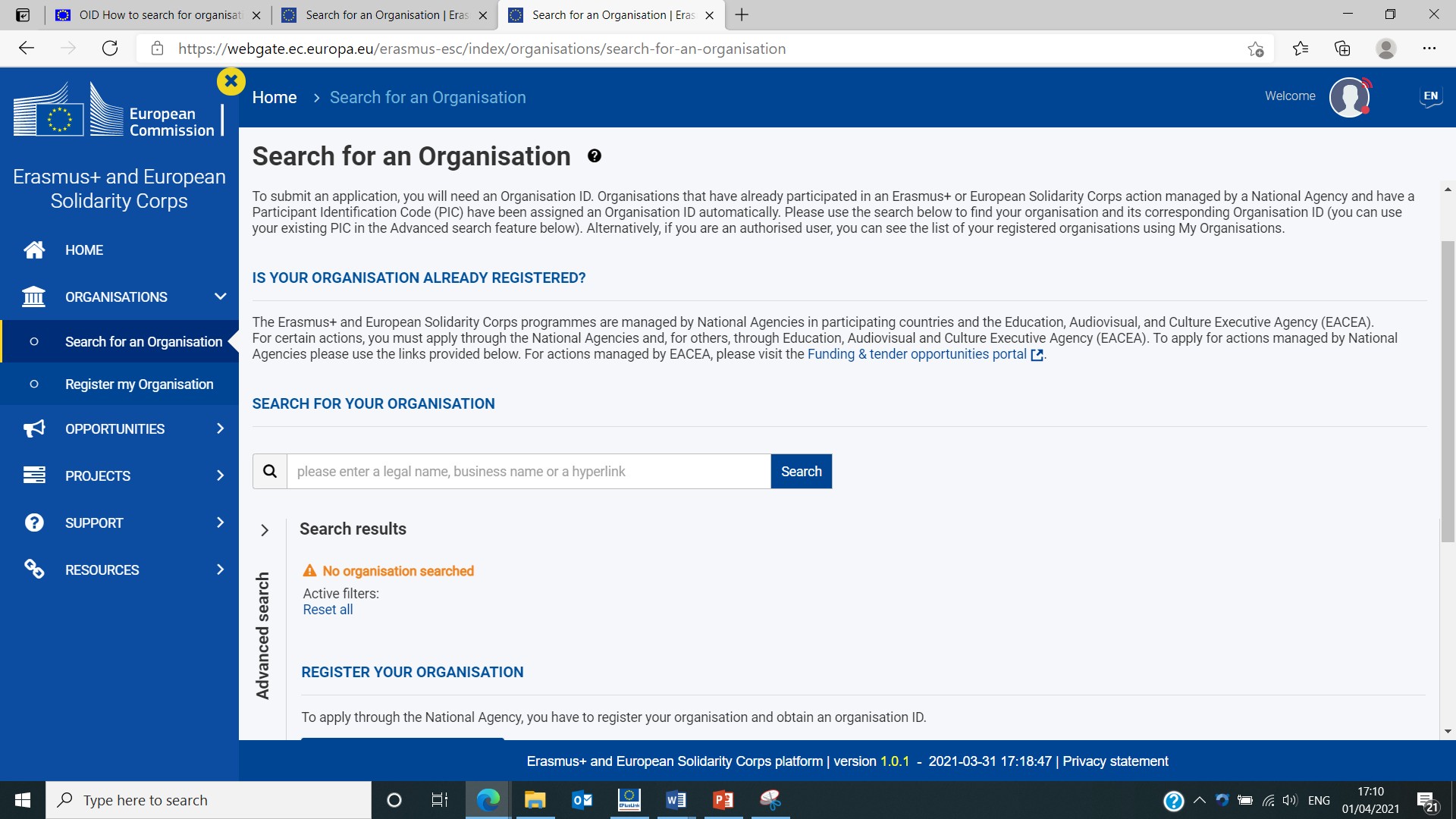 7.3. ΑΠΟΚΤΗΣΗ OID / ΣΥΣΤΗΜΑ ORS
Εγγραφή Νέου Οργανισμού:
Συνδεθείτε με την Πλατφόρμα Erasmus+ and European Solidarity Corps Platform και επιλέξτε “Register my Organisation”
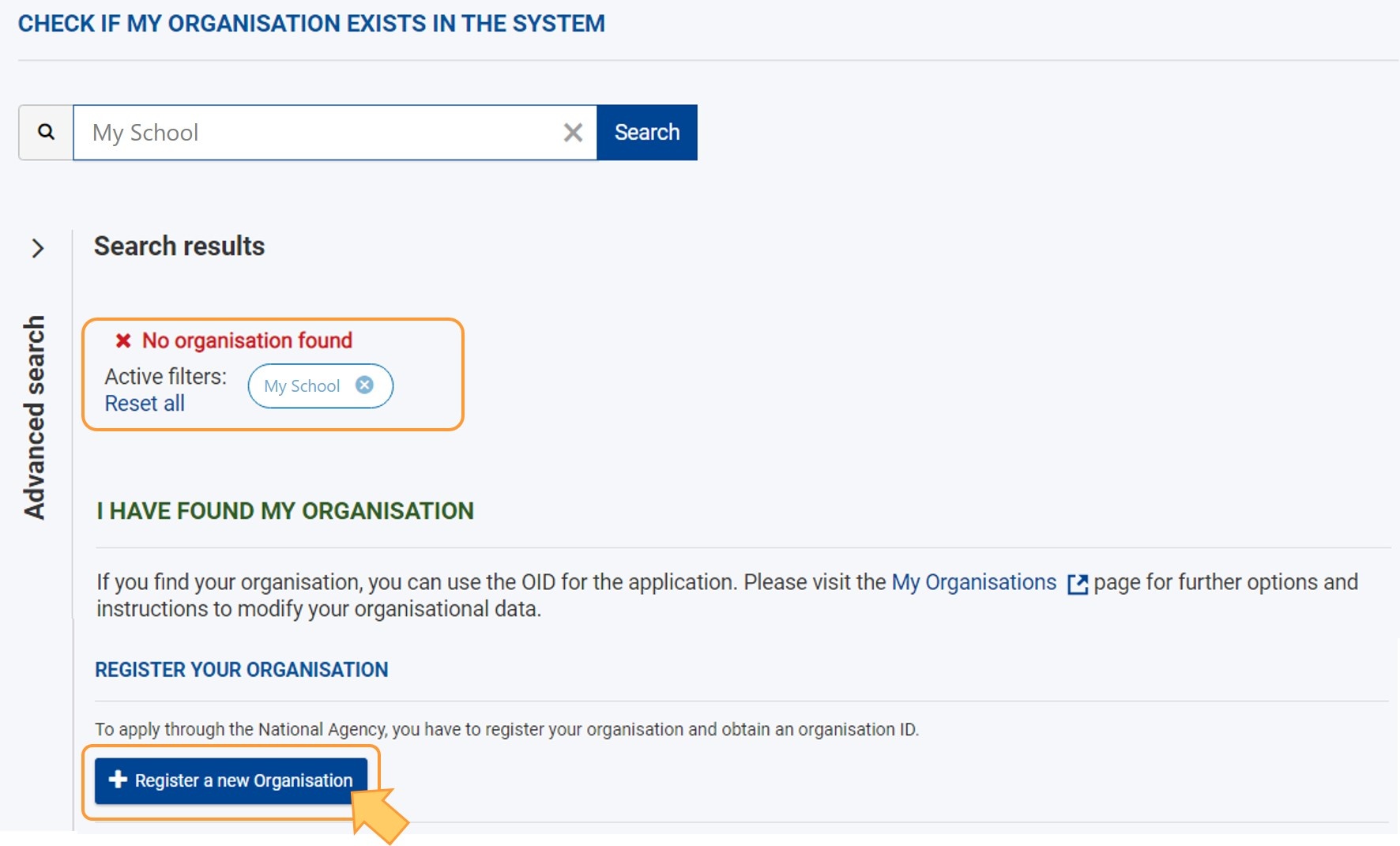 7.3. ΑΠΟΚΤΗΣΗ OID / ΣΥΣΤΗΜΑ ORS
Εγγραφή Νέου Οργανισμού:
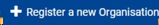 Εφόσον επιλέξετε                                        και δεν είσαστε ήδη συνδεδεμένοι στην Πλατφόρμα με το EU Login  Account του οργανισμού, εμφανίζεται η πιο κάτω οθόνη για εισαγωγή των στοιχείων του λογαριασμού:
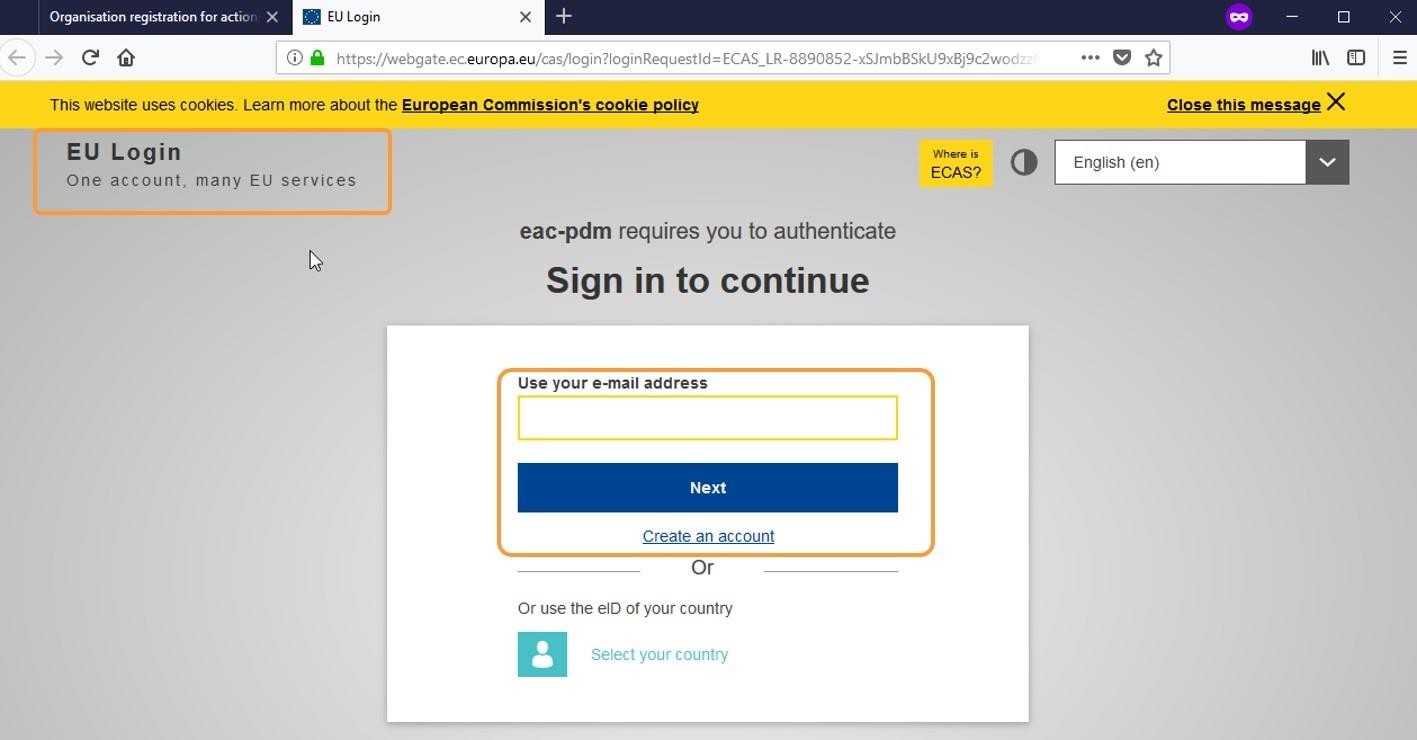 7.3. ΑΠΟΚΤΗΣΗ OID / ΣΥΣΤΗΜΑ ORS
Εγγραφή Νέου Οργανισμού:
Μόλις γίνει η καταχώρηση των στοιχείων του EU Login Account, εμφανίζεται μία κενή φόρμα  εγγραφής, ανοιγμένη στην ενότητα “Organisation data”
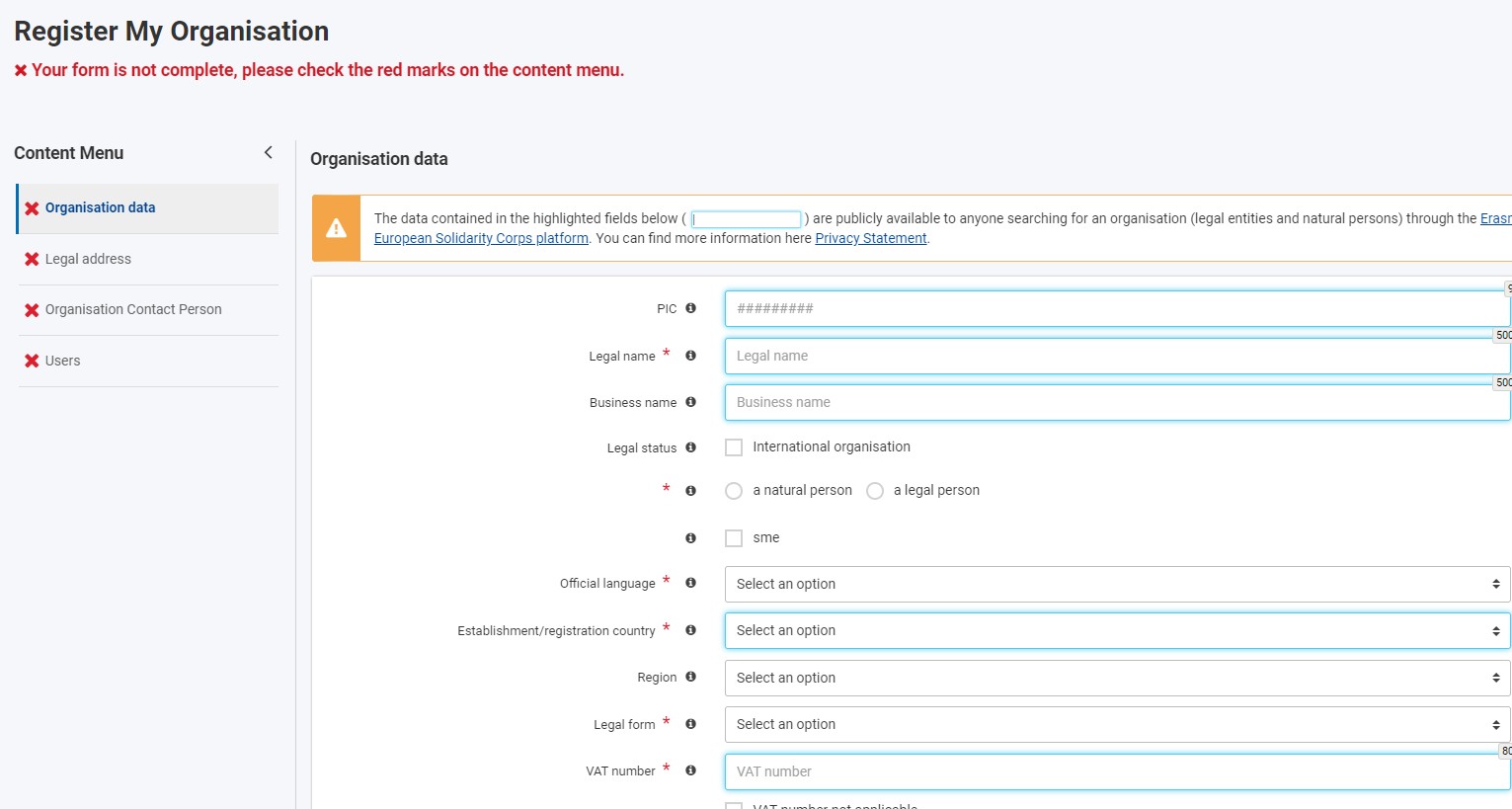 Μενού  περιήγησης στις  διαφορετικές
ενότητες που  απαιτούν
συμπλήρωση
Οι ενότητες είναι  υποχρεωτικό να  συμπληρώνονται  με τη σειρά που  παρουσιάζονται  στην Πλατφόρμα,
καθώς δεν  υπάρχει
δυνατότητα  περιήγησης στην  επόμενη ενότητα,  εάν η αμέσως
προηγούμενη δεν
έχει
συμπληρωθεί
Όχι απαραίτητα το  άτομο που θα δηλωθεί  ως άτομο επαφής στην  επικείμενη αίτηση,  αφού η εγγραφή
ισχύει για όλες τις
αιτήσεις που θα
υποβληθούν από τον  οργανισμό, μέχρι και  το 2027
7.3. ΑΠΟΚΤΗΣΗ OID / ΣΥΣΤΗΜΑ ORS
Εγγραφή Νέου Οργανισμού:
Οι συνδεδεμένοι authorised users μπορούν να διαγράψουν όλους τους άλλους authorised users εκτός από τον εαυτό τους. Στην περίπτωση που υπάρχει ένας μόνο authorised user, ο οποίος δεν ανήκει πια στον οργανισμό, είτε θα επικοινωνήσετε μαζί του για να σας προσθέσει ως authorised user κι εσείς μετά να τον διαγράψετε είτε (εάν δεν έχετε πλέον τρόπο επικοινωνίας μαζί του) θα επικοινωνήσετε με την Εθνική Υπηρεσία, για να ζητήσει να αντικατασταθεί κεντρικά.
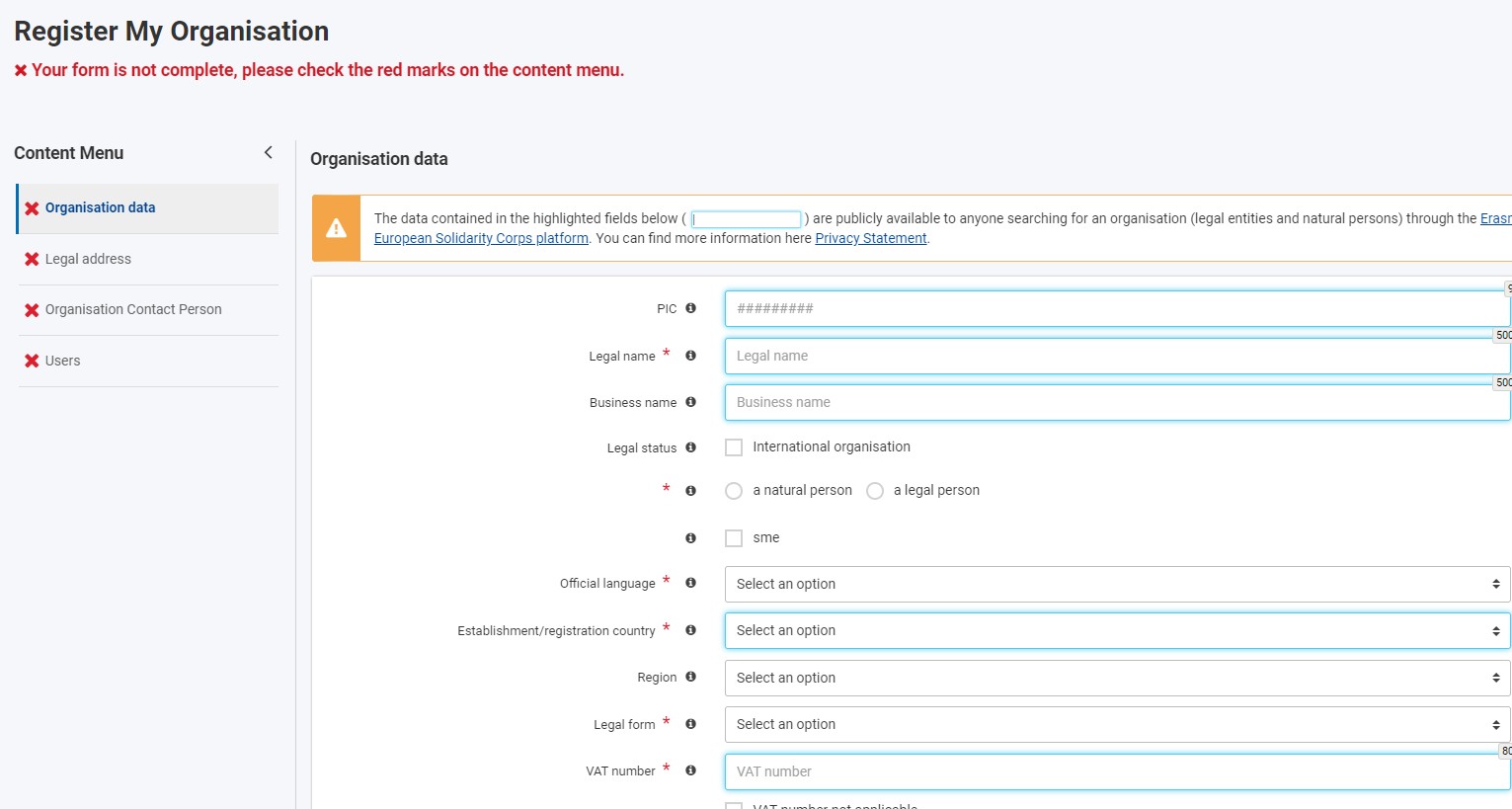 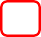 Επιπρόσθετες οδηγίες  για συμπλήρωση του  αντίστοιχου πεδίου
Ο πρώτος Authorised User είναι εξ’ ορισμού το άτομο που  πραγματοποιεί την εγγραφή, που μπορεί να  ταυτίζεται και με το Organisation Contact  Person. Στο στάδιο αυτό δεν είναι δυνατή η προσθήκη περισσότερων Authorised Users,  αλλά μόνο αφού υποβληθεί η φόρμα εγγραφής  (συνίσταται να υπάρχουν 2 Authorised Users)

To professional email address του πρώτου  authorised user συμπληρώνεται αυτόματα (είναι  το username του EU Login Account).

Το professional email address του “Organisation  Contact Person” δεν του επιτρέπει να συνδεθεί  ως “Αuthorised user”, εκτός εάν το ίδιο άτομο  έχει και τους δύο ρόλους.
7.3. ΑΠΟΚΤΗΣΗ OID / ΣΥΣΤΗΜΑ ORS
Εγγραφή Νέου Οργανισμού:
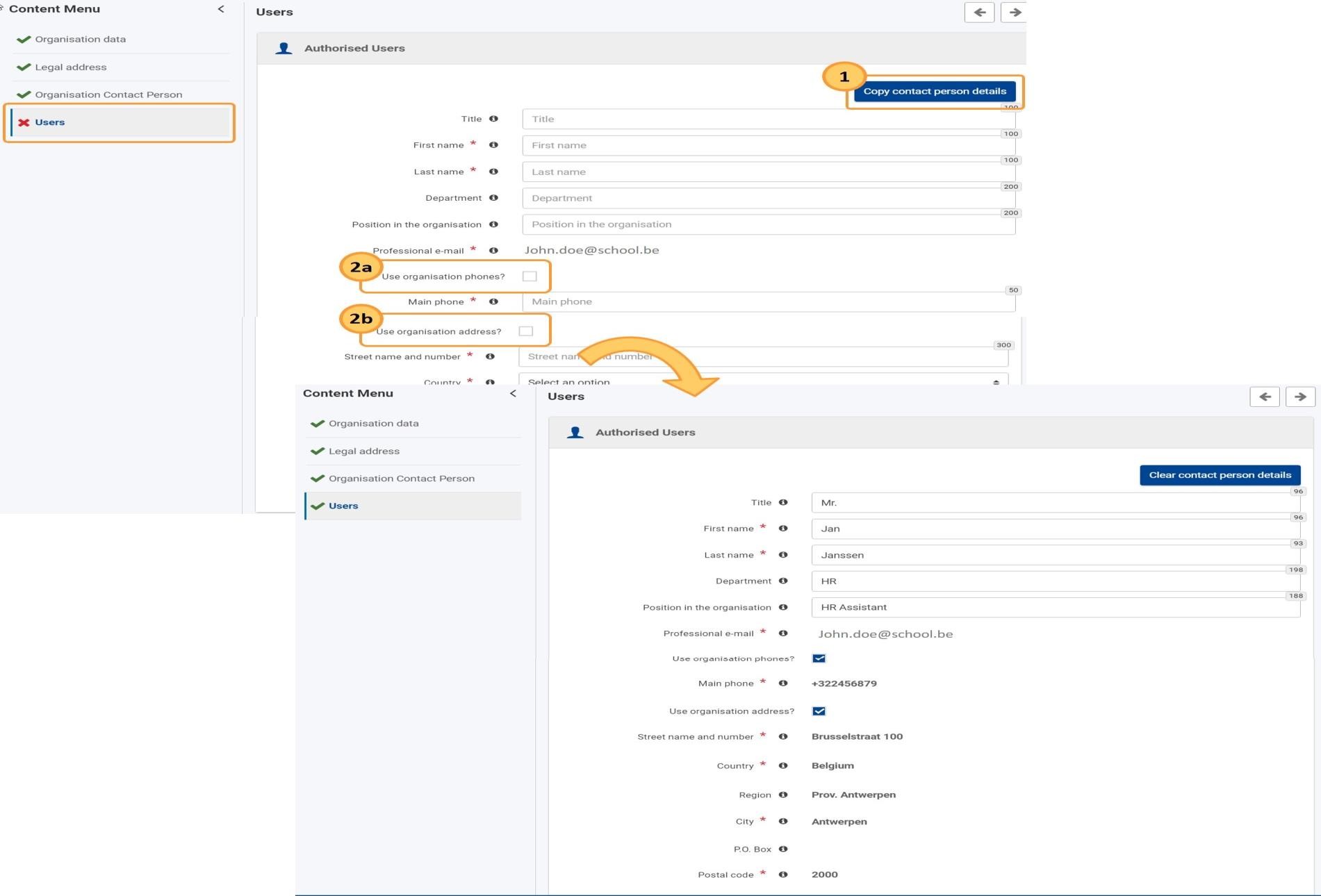 1.   Εάν το άτομο που πραγματοποιεί την εγγραφή  (πρώτος Authorized User) είναι ταυτόχρονα και το  Organisation Contact Person, πατώντας το κουμπί  αυτό, έχει τη δυνατότητα να μεταφέρει όλη την  απαιτούμενη πληροφόρηση από την ακριβώς προηγούμενη σε αυτή την ενότητα

2a. Εάν επιλεγεί το κουτί, η σχετική πληροφόρηση  αντλείται από την ενότητα “Organisation data”

2b. Εάν επιλεγεί το κουτί, η σχετική πληροφόρηση  αντλείται από την ενότητα “Legal address”
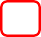 7.3 ΑΠΟΚΤΗΣΗ OID / ΣΥΣΤΗΜΑ ORS
Εγγραφή Νέου Οργανισμού:
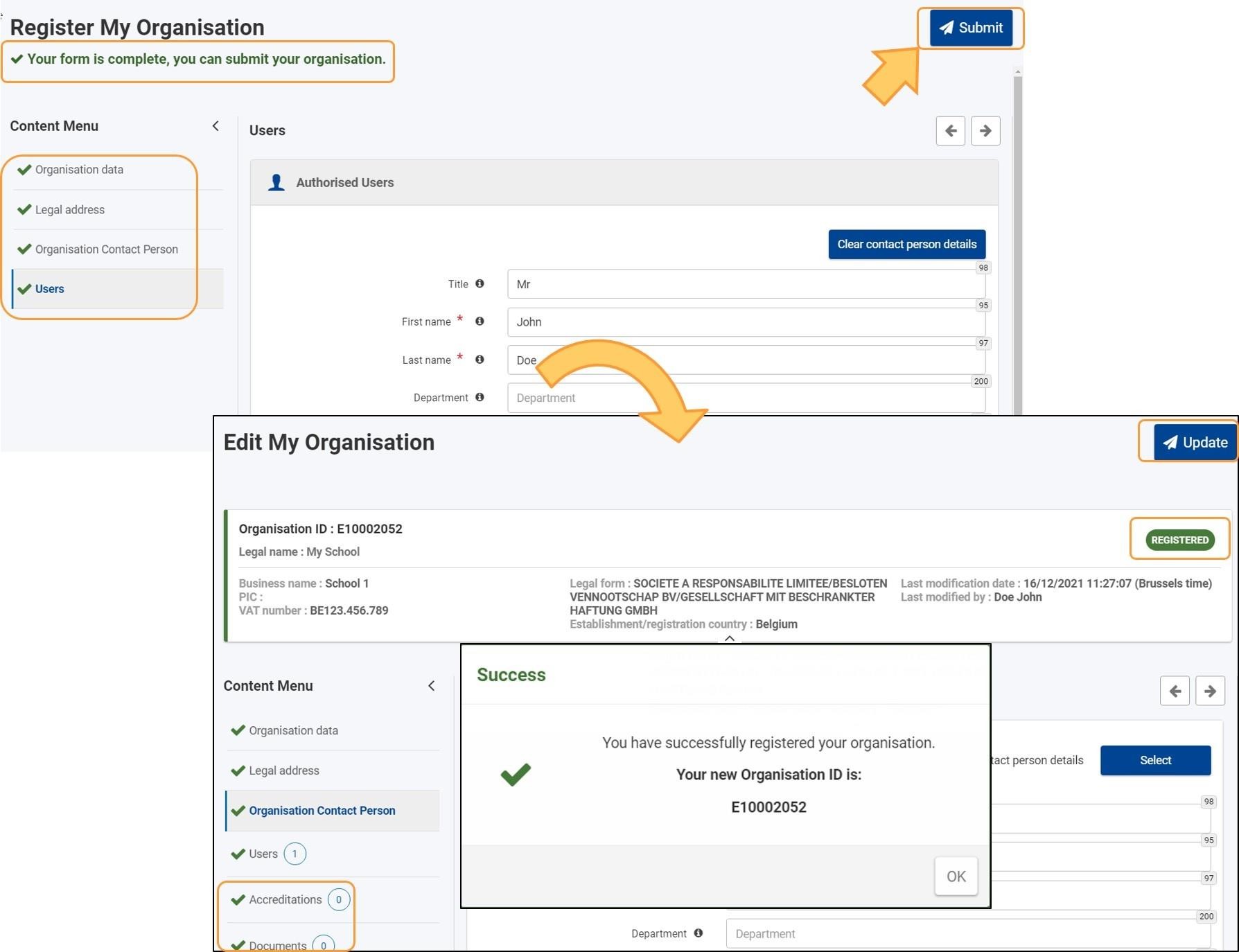 Όταν συμπληρωθούν όλες οι ενότητες, στα  αριστερά της κάθε ενότητας εμφανίζεται ένα
πράσινο ✔ ενώ πάνω από το μενού εμφανίζεται  το μήνυμα “✔ Your form is complete, you can  submit your organisation” και ταυτόχρονα,
ενεργοποιείται το κουμπί Submit στην πάνω  δεξιά γωνία.
Με το πάτημα του κουμπιού Submit, η εγγραφή
ολοκληρώνεται και:
Εμφανίζεται μήνυμα επιβεβαίωσης, το οποίο περιέχει  το OID που αποκτήθηκε
Εμφανίζονται δύο επιπλέον ενότητες στο αριστερό  μενού (“Accreditations”, “Documents”)
Tο status της φόρμας εγγραφής αλλάζει από
Draft σε Registered
Η οθόνη μετονομάζεται σε “Edit My Organisation” από
“Register My Organisation”
Το κουμπί Submit αντικαθίσταται από το κουμπί Update

!!! To status Registered υποδηλώνει μόνο ότι η υποβολή  των στοιχείων εγγραφής ήταν επιτυχής και όχι ότι ο  οργανισμός έχει ήδη επικυρωθεί από την αρμόδια Εθνική  Υπηρεσία. !!!
7.3 ΑΠΟΚΤΗΣΗ OID / ΣΥΣΤΗΜΑ ORS
Εγγραφή Νέου Οργανισμού:
Για την εγγραφή δημόσιων σχολείων όλων των βαθμίδων στο ORS, θα  πρέπει να ληφθούν υπόψη oι κατάλογοι με τα τυποποιημένα  ονόματα σχολείων που έχει δημιουργήσει το Υπουργείο Παιδείας, Αθλητισμού και Νεολαίας Κύπρου.
(τυποποίηση σύμφωνα με το ρομανικό αλφάβητο)
7.3 ΑΠΟΚΤΗΣΗ OID / ΣΥΣΤΗΜΑ ORS
Ενημέρωση Εγγραφής:
Εφόσον ένας οργανισμός υποβάλει επιτυχώς τη φόρμα εγγραφής του στο ORS, ο  authorised user συνδέεται – όποτε ο ίδιος επιθυμεί - με την Πλατφόρμα Erasmus+ and  European Solidarity Corps Platform, χρησιμοποιώντας τον EU Login λογαριασμό που χρησιμοποιήθηκε για την εγγραφή, για να:

Ολοκληρώσει την ενημέρωση των στοιχείων του οργανισμού, ανεβάζοντας στην πλατφόρμα τα  απαραίτητα έντυπα 🡪 Αυτή η διαδικασία μπορεί να γίνει και απευθείας, με το που εμφανίζεται  η ενότητα “Documents” στο αριστερό μενού, αμέσως μετά την εγγραφή του οργανισμού

Προσθέσει/Διαγράψει authorised users

Επικαιροποιήσει τα στοιχεία εγγραφής
7.3. ΑΠΟΚΤΗΣΗ OID / ΣΥΣΤΗΜΑ ORS
ΕΝΗΜΕΡΩΣΗ ΕΓΓΡΑΦΗΣ - ΒΗΜΑ 1:
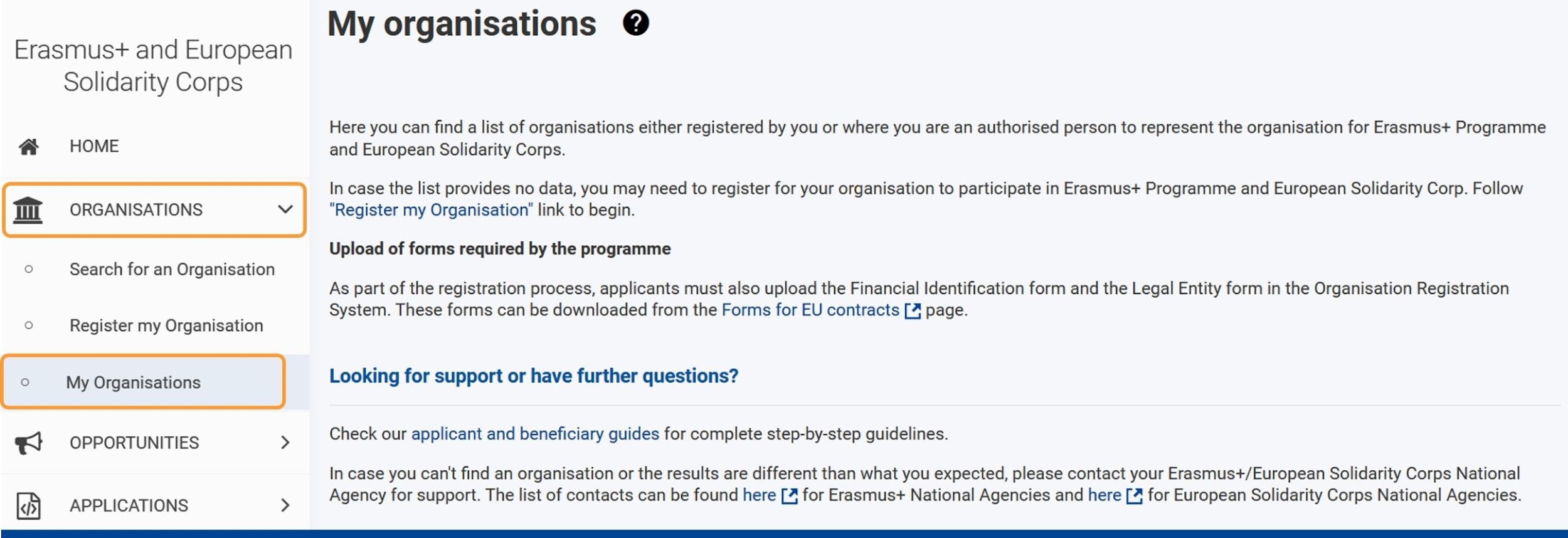 Κάτω από την ενότητα Organisations εμφανίζεται άλλη μία επιλογή (“My Organisations”). Με το πάτημα του κουμπιού My organisations, εμφανίζεται ένας κατάλογος με όλους τους εγγεγραμμένους οργανισμούς για τους  οποίους ο συγκεκριμένος χρήστης κατέχει ρόλο authorised user. Επιλέγοντας το μπλε όνομα του οργανισμού, ο χρήστης αποκτά  πρόσβαση στα καταχωρημένα στοιχεία εγγραφής του οργανισμού
7.3. ΑΠΟΚΤΗΣΗ OID / ΣΥΣΤΗΜΑ ORS
ΕΝΗΜΕΡΩΣΗ ΕΓΓΡΑΦΗΣ - ΒΗΜΑ 2:
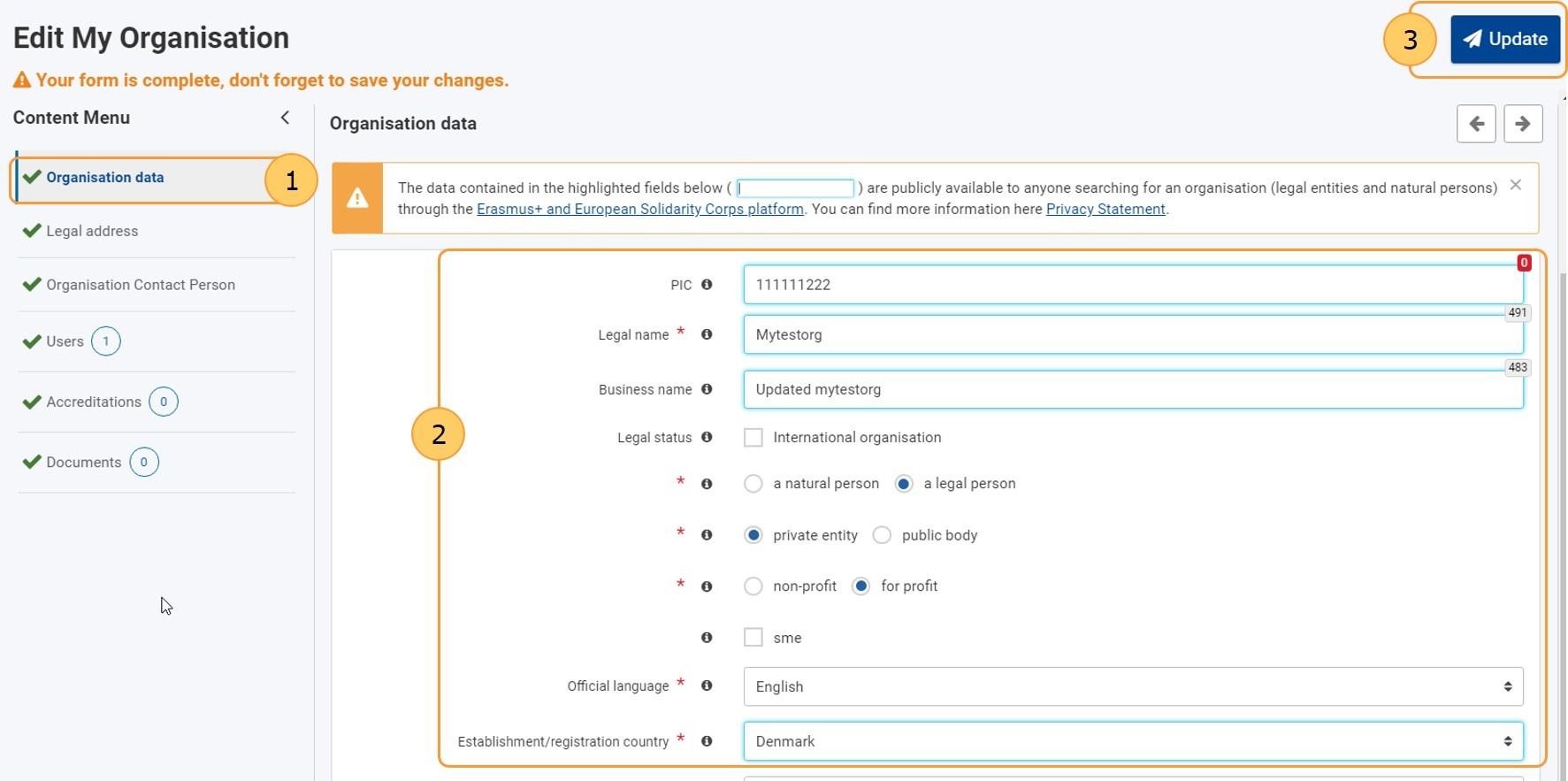 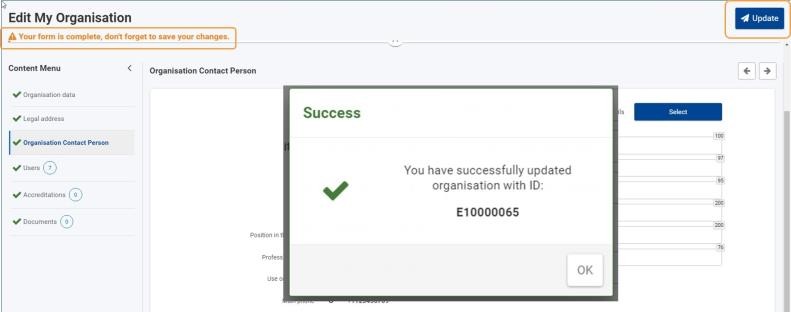 Ο χρήστης επιλέγει την ενότητα που θέλει να επικαιροποιήσει, κάνει τις απαραίτητες αλλαγές στα πεδία που επηρεάζονται και επιλέγει Update. Με το  πάτημα του Update, εμφανίζεται μήνυμα επιβεβαίωσης
7.3. ΑΠΟΚΤΗΣΗ OID / ΣΥΣΤΗΜΑ ORS
Απαιτούμενα Έντυπα:
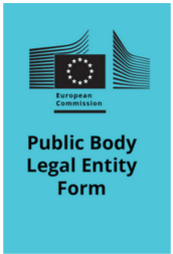 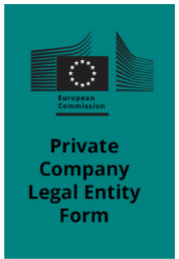 Έντυπο νομικής οντότητας για δημόσιους οργανισμούς / ιδιωτικούς οργανισμούς

Πιστοποιητικό Εγγραφής Εταιρείας/Σωματείου
Δελτίο Τραπεζικών Στοιχείων

Έγγραφα επαλήθευσης του Δελτίου Τραπεζικών Στοιχείων:
Πρόσφατο IBAN Certificate
Πρόσφατη κατάσταση λογαριασμού (σε περίπτωση που το Δελτίο Τραπεζικών Στοιχείων δεν φέρει την υπογραφή/σφραγίδα της Τράπεζας – βλ. σημ. 5)
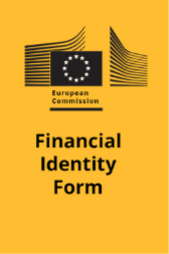 Πρόσθετα έγγραφα θα ζητηθούν σε περίπτωση έγκρισης της πρότασης
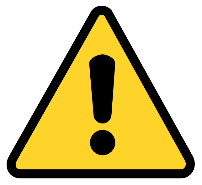 Περισσότερες πληροφορίες σχετικά με τα έντυπα που πρέπει να αναρτηθούν στην πλατφόρμα ORS:
https://idep.org.cy/erasmus/aitiseis/vasiki-drasi-1/
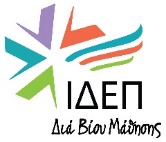 [Speaker Notes: Για την εγγραφή και πιστοποίηση του οργανισμού σας από την Εθνική Υπηρεσία, είναι απαραίτητο να ανεβάσετε στην πλατφόρμα ORS τα ακόλουθα έγγραφα:
1. Έντυπο νομικής οντότητας (ανάλογα με τη νομική υπόσταση του οργανισμού σας)
2. Δελτίο Τραπεζικών Στοιχείων
3. Έγγραφα επαλήθευσης του Δελτίου Τραπεζικών Στοιχείων:
Πρόσφατο IBAN Certificate
Πρόσφατη κατάσταση λογαριασμού (σε περίπτωση που το Δελτίο Τραπεζικών Στοιχείων δεν φέρει την υπογραφή/σφραγίδα της Τράπεζας)]
7.3. ΑΠΟΚΤΗΣΗ OID / ΣΥΣΤΗΜΑ ORS
ORS – ΣΗΜΑΝΤΙΚΕΣ ΔΙΕΥΚΡΙΝΙΣΕΙΣ:
Αλλαγές στα στοιχεία ενός οργανισμού γίνονται μόνο στο ORS – Η αίτηση αντλεί τα στοιχεία από το ORS.

Προηγούμενη εγγραφή του  ίδιου οργανισμού δεν μπορεί  να διαγραφεί.

Οι Εθνικές Υπηρεσίες πραγματοποιούν έλεγχο για την ορθότητα/εγκυρότητα των  στοιχείων και αρχείων που παρέχονται μέσω του ORS και προχωρούν σε επικύρωση του οργανισμού (Certification).
7.4. ERASMUS+ AND EUROPEAN SOLIDARITY CORPS PLATFORM
Πλατφόρμα EESCP - “Single Entry Point” για:

Εγγραφή νέων οργανισμών στο ORS - Απόκτηση OID

Επικαιροποίηση στοιχείων εγγραφής οργανισμών που είναι κάτοχοι OID

Πρόσβαση στις ευκαιρίες χρηματοδότησης που παρέχει το Πρόγραμμα - Συμπλήρωση και Υποβολή Διαδικτυακών Αιτήσεων

Διαχείριση και Υποβολή Εκθέσεων

Πρόσβαση σε εγκεκριμένα ανοικτά και κλειστά Σχέδια (Project Results Platform)

Πρόσβαση στους Οδηγούς που αφορούν τους αιτητές και τους δικαιούχους
7.4. ERASMUS+ AND EUROPEAN SOLIDARITY CORPS PLATFORM
EESCP – KΥΡΙΩΣ ΜΕΝΟΥ:
HOME: Επιστροφή στην αρχική σελίδα

ORGANISATIONS:
Search for an Organisation: Αναζήτηση οργανισμών που είναι κάτοχοι OID
Register my Organisation: Εγγραφή νέων οργανισμών (απαιτεί σύνδεση)
My organisations: Λίστα οργανισμών συνδεδεμένων με τον χρήστη (απαιτεί σύνδεση)

OPPORTUNITIES: Πρόσβαση στις ηλεκτρονικές αιτήσεις των ανοικτών Προσκλήσεων

APPLICATIONS (απαιτεί σύνδεση):
My applications: Διαχείριση αιτήσεων (draft ή submitted) που έχει δημιουργήσει ο χρήστης
My contacts: Διαχείριση ατόμων επαφής του χρήστη (είτε αντλούνται από τις αιτήσεις με τις οποίες είναι συνδεδεμένος είτε καταχωρούνται απευθείας από τον χρήστη στο σημείο αυτό)

5.	PROJECTS:
My projects: Διαχείριση Σχεδίων που εγκρίθηκαν από το 2021 κι έπειτα, με τα οποία ο χρήστης είναι  συνδεδεμένος (είτε ως άτομο επαφής είτε ως νόμιμος εκπρόσωπος) απαιτεί σύνδεση
Project Results: Πρόσβαση στην Πλατφόρμα Διάδοσης Αποτελεσμάτων των Σχεδίων
Past Programmes (2007-2020): Διαχείριση Σχεδίων που εγκρίθηκαν πριν από το 2021, με τα οποία ο
χρήστης είναι συνδεδεμένος (είτε ως άτομο επαφής είτε ως νόμιμος εκπρόσωπος) απαιτεί σύνδεση

6.	SUPPORT:
Guides: Πρόσβαση στους Οδηγούς για αιτητές παρούσας Προγραμματικής και δικαιούχους Σχεδίων  παρούσας και προηγούμενης Προγραμματικής
Erasmus+: List of National Agencies: Στοιχεία επικοινωνίας Εθνικών Υπηρεσιών

RESOURCES: Πρόσβαση σε επιπλέον χρήσιμες πηγές, όπως σύνδεσμοι σε επίσημη πληροφόρηση για το Erasmus+ κτλ.

TOOLS: Διαχείριση ειδοποιήσεων
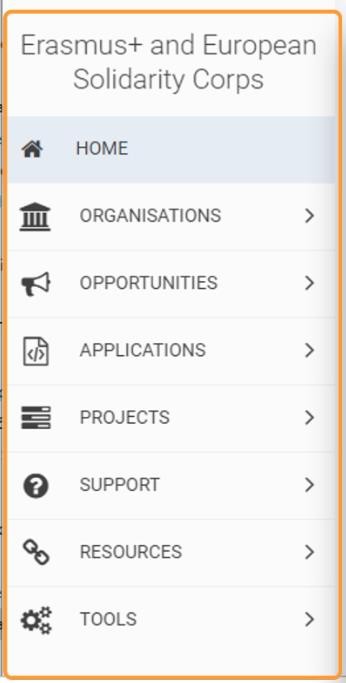 7.4. ERASMUS+ AND EUROPEAN SOLIDARITY CORPS PLATFORM
EESCP – Δημιουργία ή Επεξεργασία Αίτησης μέσω της ενότητας Opportunities:
Από το κυρίως μενού ο χρήστης επιλέγει Opportunities
Στη συνέχεια, επιλέγει Erasmus+ και εμφανίζονται όλες οι ανοικτές Προσκλήσεις
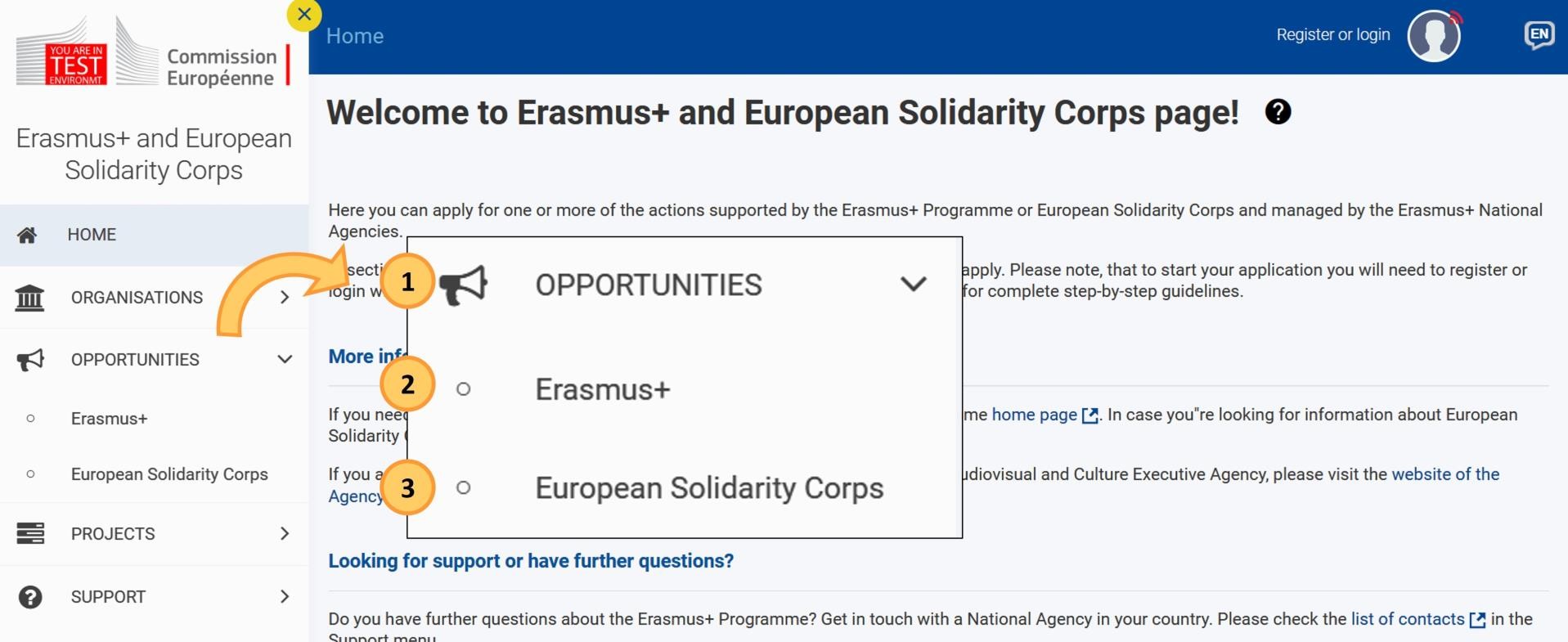 7.4. ERASMUS+ AND EUROPEAN SOLIDARITY CORPS PLATFORM
Apply to an Opportunity:
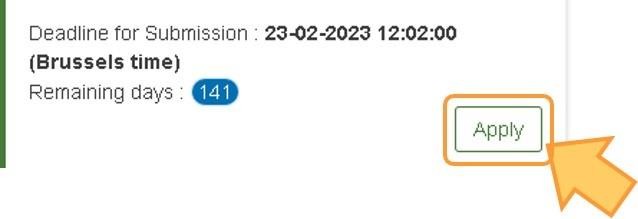 1.	Ο χρήστης επιλέγει Apply στην κάρτα της ευκαιρίας που τον ενδιαφέρει
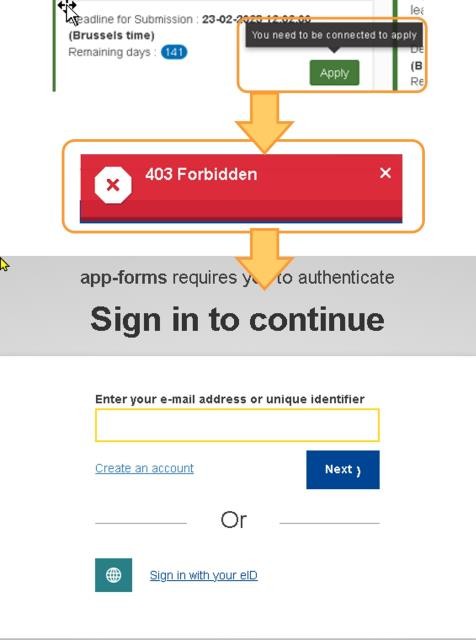 2. Εάν ο χρήστης δεν είναι συνδεδεμένος με την Πλατφόρμα, λαμβάνει error message και  ανακατευθύνεται στην οθόνη του EU Login όπου είτε θα καταχωρήσει τα στοιχεία του  λογαριασμού του (εφόσον ήδη διαθέτει λογαριασμό) είτε θα δημιουργήσει λογαριασμό.  Με την καταχώρηση των στοιχείων του λογαριασμού, ο χρήστης θα προχωρήσει στην  αίτηση
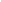 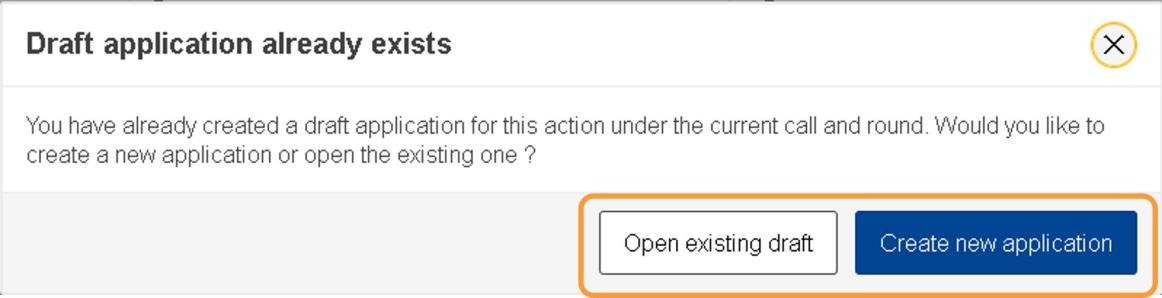 3. Εάν ήδη υπάρχει μία καταχωρημένη draft αίτηση για τη  συγκεκριμένη ευκαιρία, ο χρήστης θα λάβει την ειδοποίηση “Draft application already exists” και θα επιλέξει κατά πόσον θέλει  να δημιουργήσει καινούρια αίτηση
[Speaker Notes: Δυνατότητα αναζήτησης ανά τομέα δραστηριοποίησης
Δυνατότητα αναζήτησης ανά Δράση (ΚΑ1/ΚΑ2)
Ανοικτές Προσκλήσεις]
7.4. ERASMUS+ AND EUROPEAN SOLIDARITY CORPS PLATFORM
Εμφάνιση των αιτήσεων χρήστη μέσω της ενότητας My Applications:
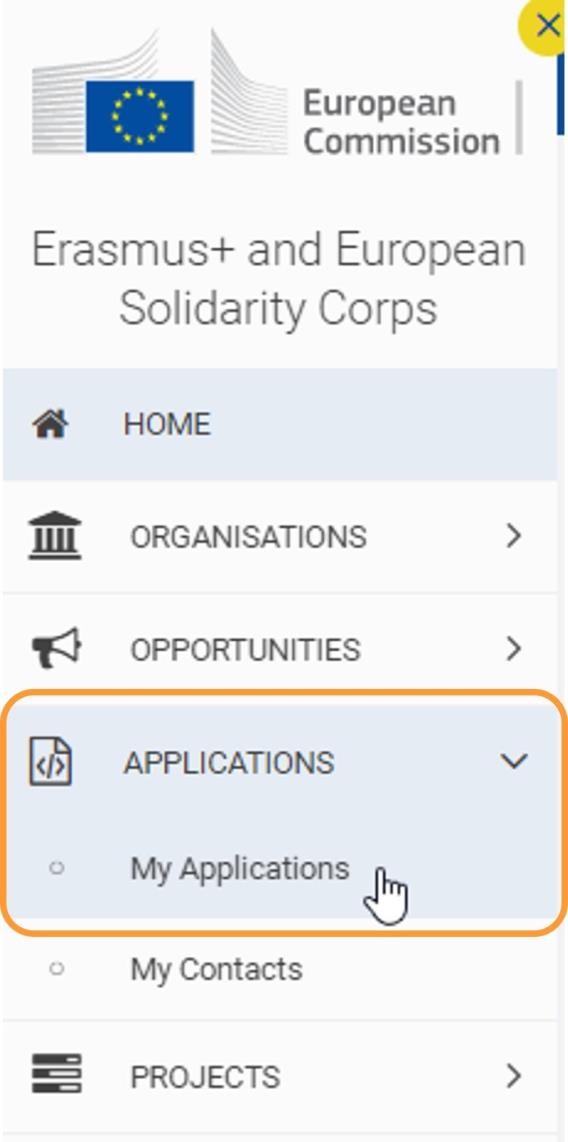 Εδώ βρίσκονται καταχωρημένες όλες οι αιτήσεις στις οποίες έχει πρόσβαση ο  χρήστης, είτε έχουν δημιουργηθεί από τον ίδιο είτε άλλοι χρήστες τις έχουν  μοιραστεί μαζί του
7.4. ERASMUS+ AND EUROPEAN SOLIDARITY CORPS PLATFORM
My Applications – Κάρτα Σχεδίου – Actions Button:
Actions button:
Edit: Επεξεργασία αίτησης που δεν έχει ακόμη υποβληθεί, νοουμένου ότι δεν έχει παρέλθει η καταληκτική ημερομηνία  για υποβολή αιτήσεων
!!! Η επεξεργασία μίας αίτησης μπορεί να γίνει και πατώντας πάνω στο Form ID !!! 
Preview: Προβολή αίτησης σε Read Only mode 🡪Δεν εμφανίζεται στην περίπτωση draft αιτήσεων, εκτός εάν ο χρήστης έχει πρόσβαση σε μία draft αίτηση λόγω του ότι ο ιδιοκτήτης της αίτησης την έκανε shared μαζί του
Delete: Διαγραφή μίας αίτησης που δεν έχει ακόμα υποβληθεί 
Reopen: Εκ νέου άνοιγμα αίτησης που έχει υποβληθεί ή είναι deleted, νοουμένου ότι δεν έχει παρέλθει η καταληκτική ημερομηνία
Submission History: Άνοιγμα της οθόνης ιστορικού υποβολής της αίτησης 🡪Η επιλογή αυτή εμφανίζεται σε όλες τις
περιπτώσεις 🡪 Εναλλακτικά, ο χρήστης μπορεί να ανοίξει την οθόνη αυτή μέσα από την ίδια την αίτηση 🡪 Content Menu -  History
Sharing: Αποστολή της αίτησης σε άλλα άτομα, με προκαθορισμένο επίπεδο πρόσβασης 🡪 Εκχώρηση δικαιωμάτων για Ανάγνωση/Ανάγνωση + Επεξεργασία/Ανάγνωση + Επεξεργασία + Υποβολή
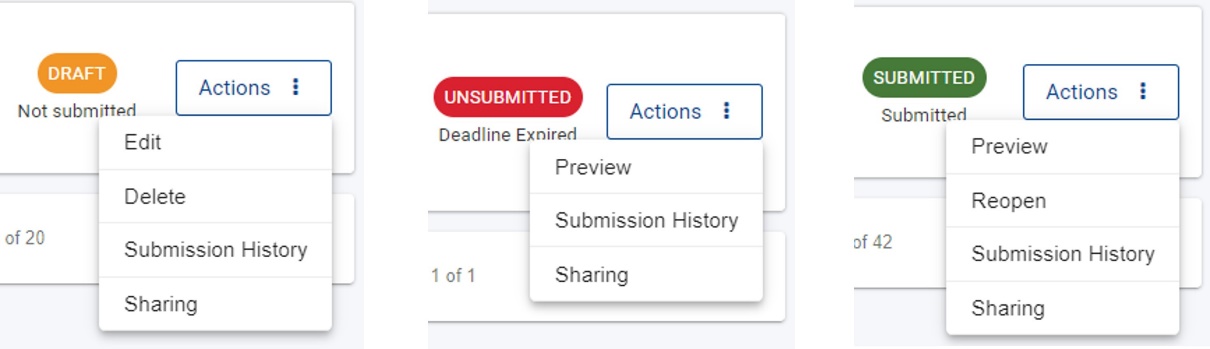 7.4. ERASMUS+ AND EUROPEAN SOLIDARITY CORPS PLATFORM
My Applications – Statuses And States:
Draft
Initial Draft: Αίτηση που δεν έχει ακόμα υποβληθεί (πλήρως, μερικώς ή καθόλου συμπληρωμένη)
Reopened: Αίτηση που είχε υποβληθεί και ο αιτητής την άνοιξε εκ νέου, πριν από την καταληκτική ημερομηνία  (προκειμένου να κάνει αλλαγές και να την υποβάλει ξανά εντός της προθεσμίας)
Submitted
Submitted: Η αίτηση έχει υποβληθεί στην Εθνική Υπηρεσία
Unsubmitted
Deadline Expired: Η αίτηση δεν υποβλήθηκε εντός της προθεσμίας
Deleted: Η αίτηση δεν υποβλήθηκε ποτέ και διαγράφηκε πριν την πάροδο της καταληκτικής ημερομηνίας για υποβολή αιτήσεων☞ Μία τέτοια αίτηση μπορεί να ανοικτεί εκ νέου από τον αιτητή, εντός της προθεσμίας
Cancelled: Αίτηση που υποβλήθηκε, αλλά αποσύρθηκε, ούτως ώστε να μη σταλεί για αξιολόγηση. Μία ακυρωμένη αίτηση δεν μπορεί να τροποποιηθεί ή να υποβληθεί εκ νέου (read-only)
Completion Status
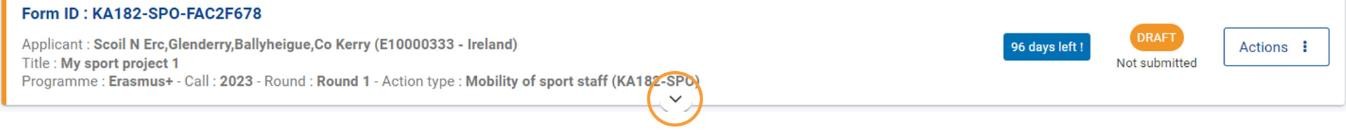 Corresponding Workflow State
7.4. ERASMUS+ AND EUROPEAN SOLIDARITY CORPS PLATFORM
Application Form:
Header: Βασικές Πληροφορίες για την Πρόσκληση και την Αίτηση. 

2.  Content Menu: Περιήγηση στις διάφορες ενότητες της αίτησης
Ενότητες που περιλαμβάνουν υπό-ενότητες ανοίγονται με το πάτημα του τόξου στα δεξιά της ονομασίας της ενότητας
Οι ενότητες είναι πλήρως συμπληρωμένες όταν τo          μετατρέπεται σε 	      (δεν ισχύει για τις ενότητες “Sharing” και “History”)

3.  Content Area: Περιοχή συμπλήρωσης κάθε ενότητας της αίτησης από αιτητή
            
4.  Submit: Ενεργοποιείται με τη συμπλήρωση  όλων των ενοτήτων (λαμβάνεται μήνυμα επιτυχούς υποβολής)

5.  PDF: Εξαγωγή αίτησης με τη μορφή pdf αρχείου

!!! Γίνεται αυτόματη αποθήκευση της αίτησης, ενώ ο αιτητής τη συμπληρώνει !!!
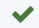 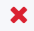 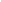 [Speaker Notes: Η δομή / πώς παρουσιάζεται η αίτηση.]
7.4. ERASMUS+ AND EUROPEAN SOLIDARITY CORPS PLATFORM
Application Form - Content Menu – History:
Οθόνη History 🡪 Κάθε φορά που ένας χρήστης υποβάλλει ή προσπαθεί να υποβάλει μία αίτηση, αυτή η  ενέργεια καταγράφεται στην οθόνη αυτή.
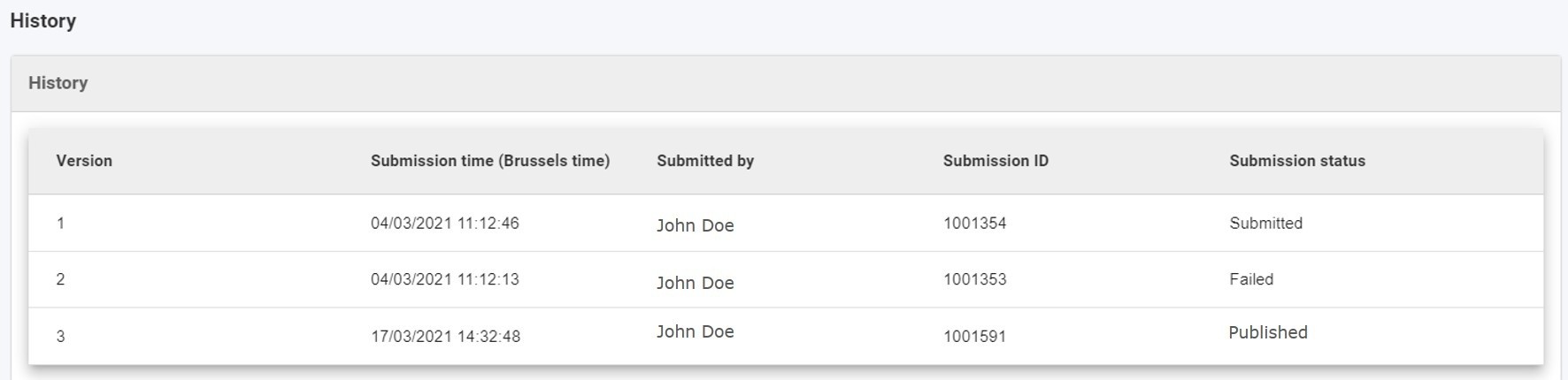 Submission status:
Submitted: Η αίτηση έχει υποβληθεί επιτυχώς, αλλά δεν έχει ακόμη παραληφθεί από την Εθνική Υπηρεσία
Failed: H απόπειρα υποβολής της αίτησης ήταν ανεπιτυχής
Published: Η αίτηση έχει υποβληθεί επιτυχώς και έχει, επίσης, παραληφθεί από την Εθνική Υπηρεσία  (Στην λίστα “My applications” το status παραμένει “Submitted”)
7.4. ERASMUS+ AND EUROPEAN SOLIDARITY CORPS PLATFORM
Επεξεργασία Αίτησης:
Mandatory fields and sections:

Όλα τα υποχρεωτικά πεδία σηματοδοτούνται με ένα κόκκινο αστερίσκο.

Στην περίπτωση που τα υποχρεωτικά πεδία δεν είναι όλα συμπληρωμένα, η υποβολή της αίτησης δεν είναι εφικτή
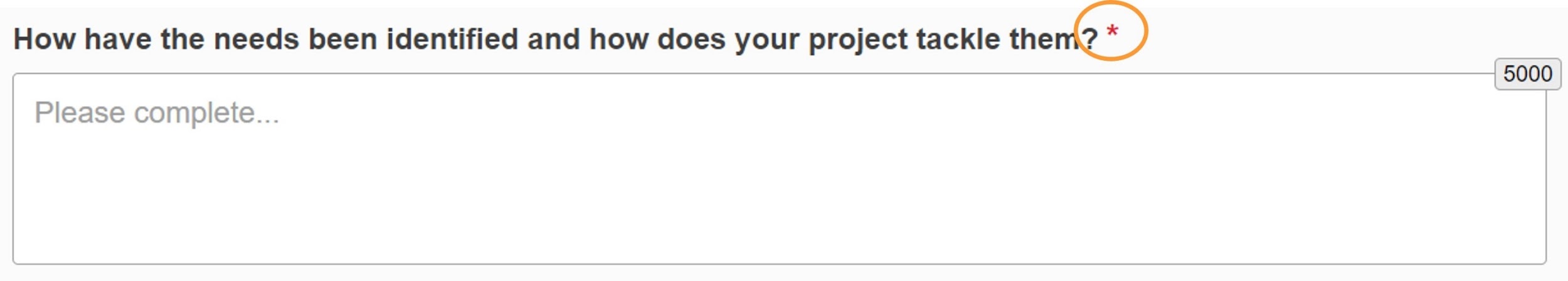 7.4. ERASMUS+ AND EUROPEAN SOLIDARITY CORPS PLATFORM
Υποβολή Αίτησης:
Μόλις πατηθεί το κουμπί Submit:

1. Εμφανίζεται το πιο κάτω μήνυμα, το οποίο επιβεβαιώνει την υποβολή. Με το πάτημα του κουμπιού
OK, το μήνυμα κλείνει.
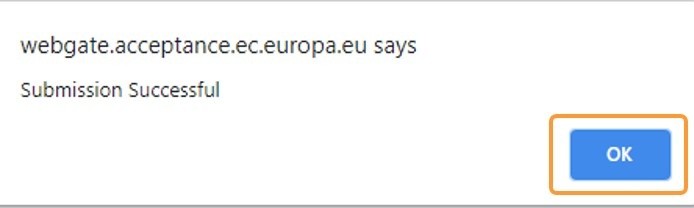 2. Ο χρήστης αυτόματα μεταφέρεται στην οθόνη My applications όπου βλέπει την αίτησή του  σε κατάσταση SUBMITTED.
7.4. ERASMUS+ AND EUROPEAN SOLIDARITY CORPS PLATFORM
ΤΕΧΝΙΚΕΣ ΠΡΟΫΠΟΘΕΣΕΙΣ ΓΙΑ ΥΠΟΒΟΛΗ ΑΙΤΗΣΗΣ:
Οι διαδικτυακές αιτήσεις απαιτούν σύνδεση μεγάλης ταχύτητας στο διαδίκτυο και δεν είναι  εφικτό να τύχουν επεξεργασίας εκτός διαδικτύου


Απαιτούνται, επιπρόσθετα,	συσκευές εκτύπωσης και σάρωσης, για	την ολοκλήρωση της  διαδικασίας υποβολής


Απαιτείται λογισμικό ανάγνωσης PDF αρχείων (κατά προτίμηση,“Adobe Reader”) για την  εκτύπωση και σάρωση του “Declaration of Honour”
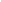 ΧΡΗΣΙΜΟΙ ΣΥΝΔΕΣΜΟΙ
Διαπίστευση Erasmus:
Γενικές Πληροφορίες για τη Διαπίστευση
Oδηγός Προγράμματος 2024
2022 - Αναλυτικός κατάλογος επιλέξιμων οργανισμών για υποβολή αίτησης ανά τομέα
Έντυπα αιτήσεων 
Oδηγός για Υποβολή Αίτησης
Οδηγός για την Αξιολόγηση αιτήσεων για απόκτηση Διαπίστευσης (Πρόσκληση 2024 - Αssessment of applications for Erasmus accreditation in the fields of adult education, vocational education and training, and school education)
Εργαλεία Εrasmus – Iστοσελίδα ΙΔΕΠ
Guides Πλατφόρμας

ΕU Login:
Σύνδεσμος για τη δημιουργία EU Login Account
Oδηγίες για τη δημιουργία EU Login Account  
Πρότυπα ποιότητας της Διαπίστευσης (Quality Standards)
EΠΙΚΟΙΝΩΝΙΑ ΜΕ ΙΔΕΠ ΔΙΑ ΒΙΟΥ ΜΑΘΗΣΗΣ
Οι λειτουργοί που είναι υπεύθυνοι για τη Διαπίστευση είναι οι ακόλουθοι:
Μαριάννα Αραούζου
Λειτουργός Προγραμμάτων 
Βασική Δράση 1
Εκπαίδευση Ενηλίκων
Σχολική Εκπαίδευση
Τηλέφωνο: (+357) – 22448861
email: maraouzou@idep.org.cy
Γεωργία Σιάηλου
Λειτουργός Προγραμμάτων 
Βασική Δράση 1
Επαγγελματική Εκπαίδευση και Κατάρτιση 

Τηλέφωνο: (+357) - 22448892
email: gshiaelou@idep.org.cy
Σας ευχαριστούμε για την προσοχή σας!
Ερωτήσεις;
Γεωργία Σιάηλου

Λειτουργός Προγραμμάτων, 
ΒΔ1 | ΕΕΚ